St. Petersburg National Polytechnic University
分享人
谢资涵 大三 金融数学
曹雪妍 大三 公共关系与广告
CONTENTS
02
01
03
04
PART
PART
PART
PART
衣食住行
课程安排
准备工作
心得体会
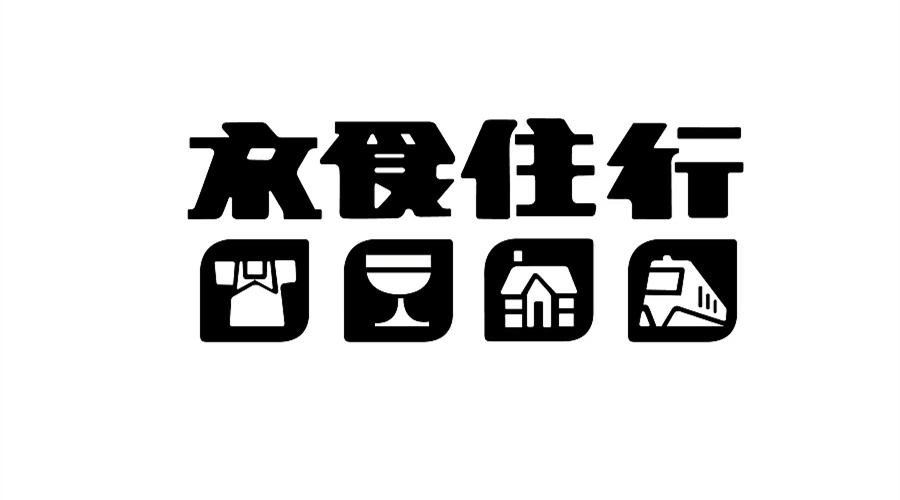 Part 1
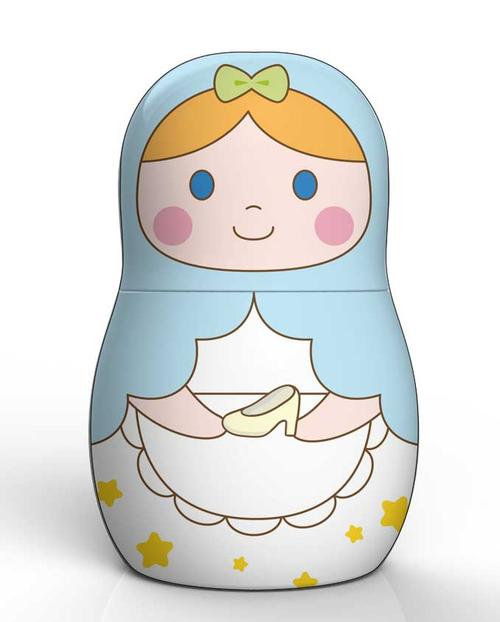 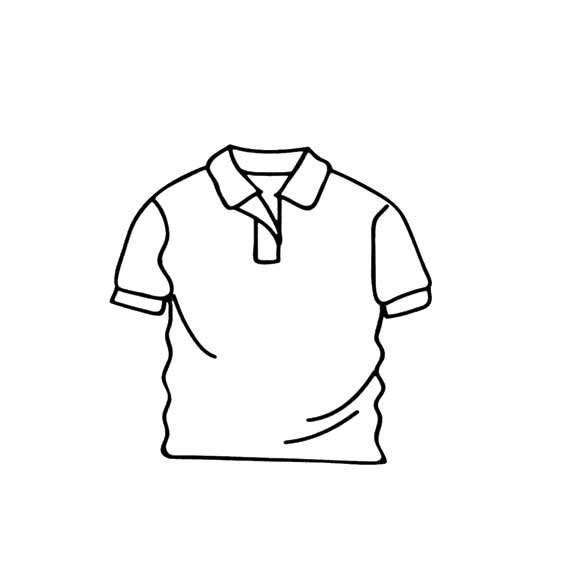 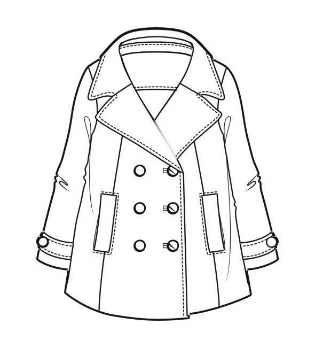 衣
昼夜温差大
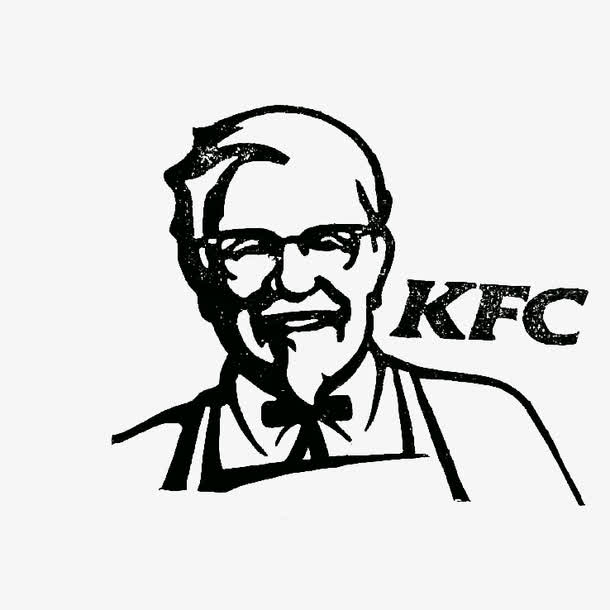 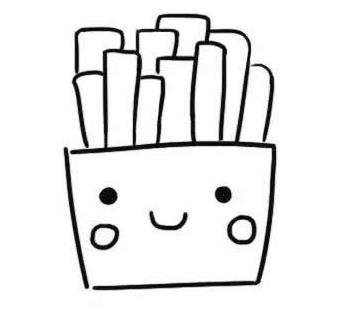 食
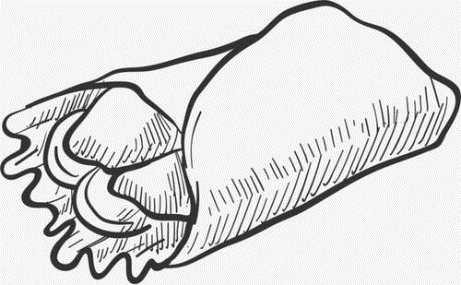 食堂 VS KFC
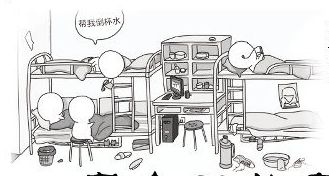 住
三人一间 六人一厕
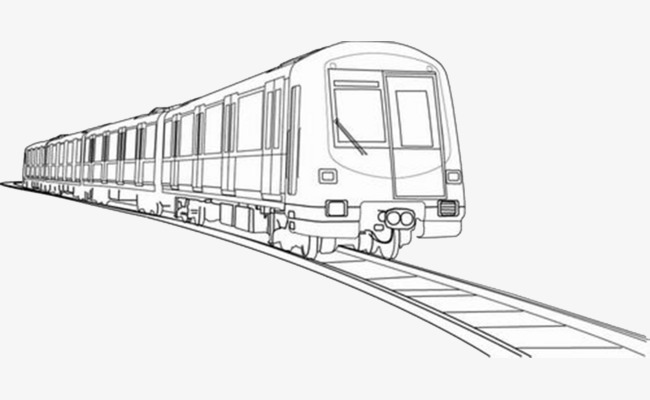 行
地铁 & Yandax
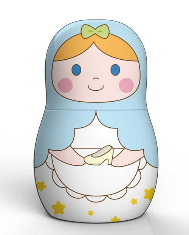 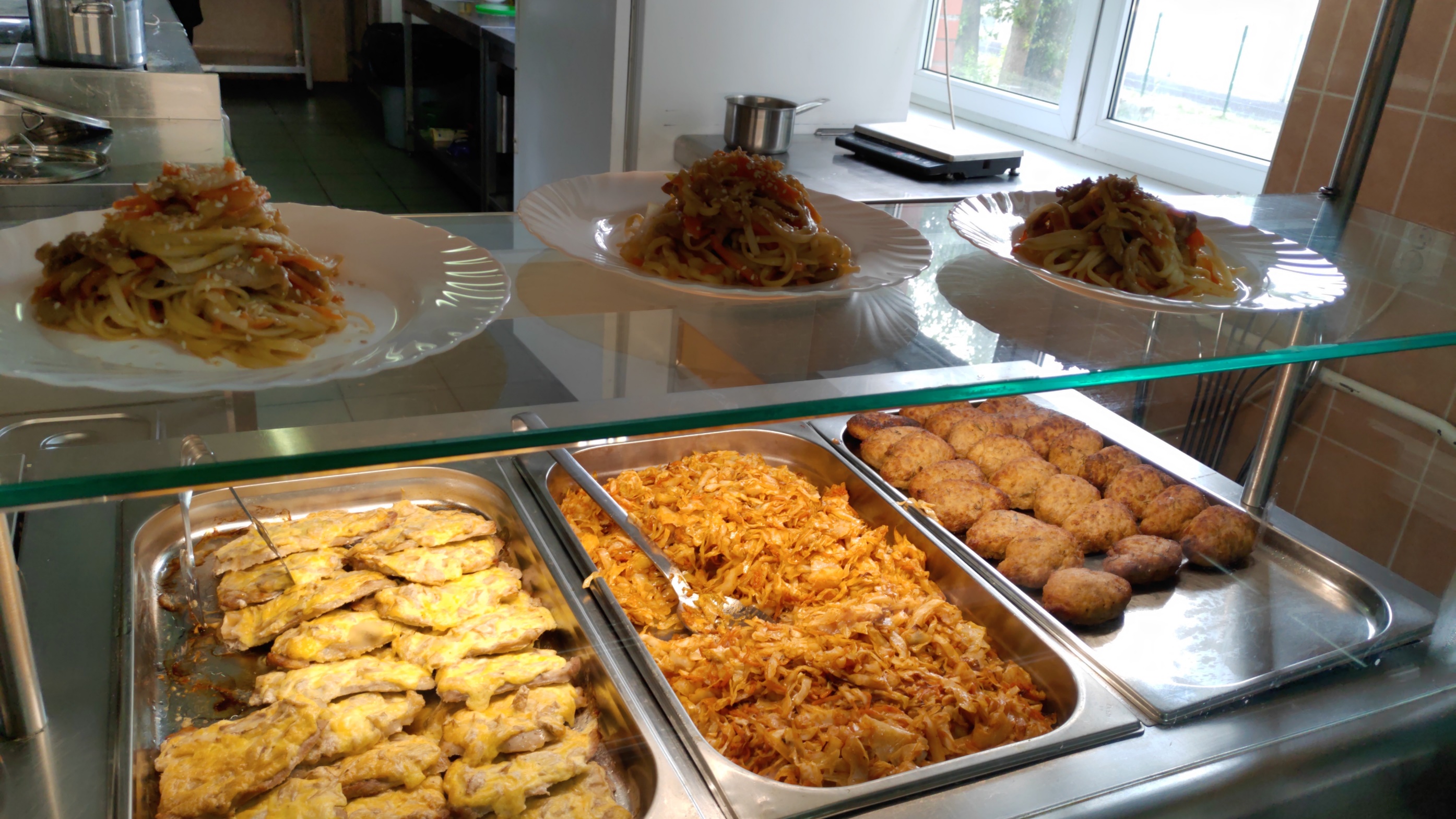 食
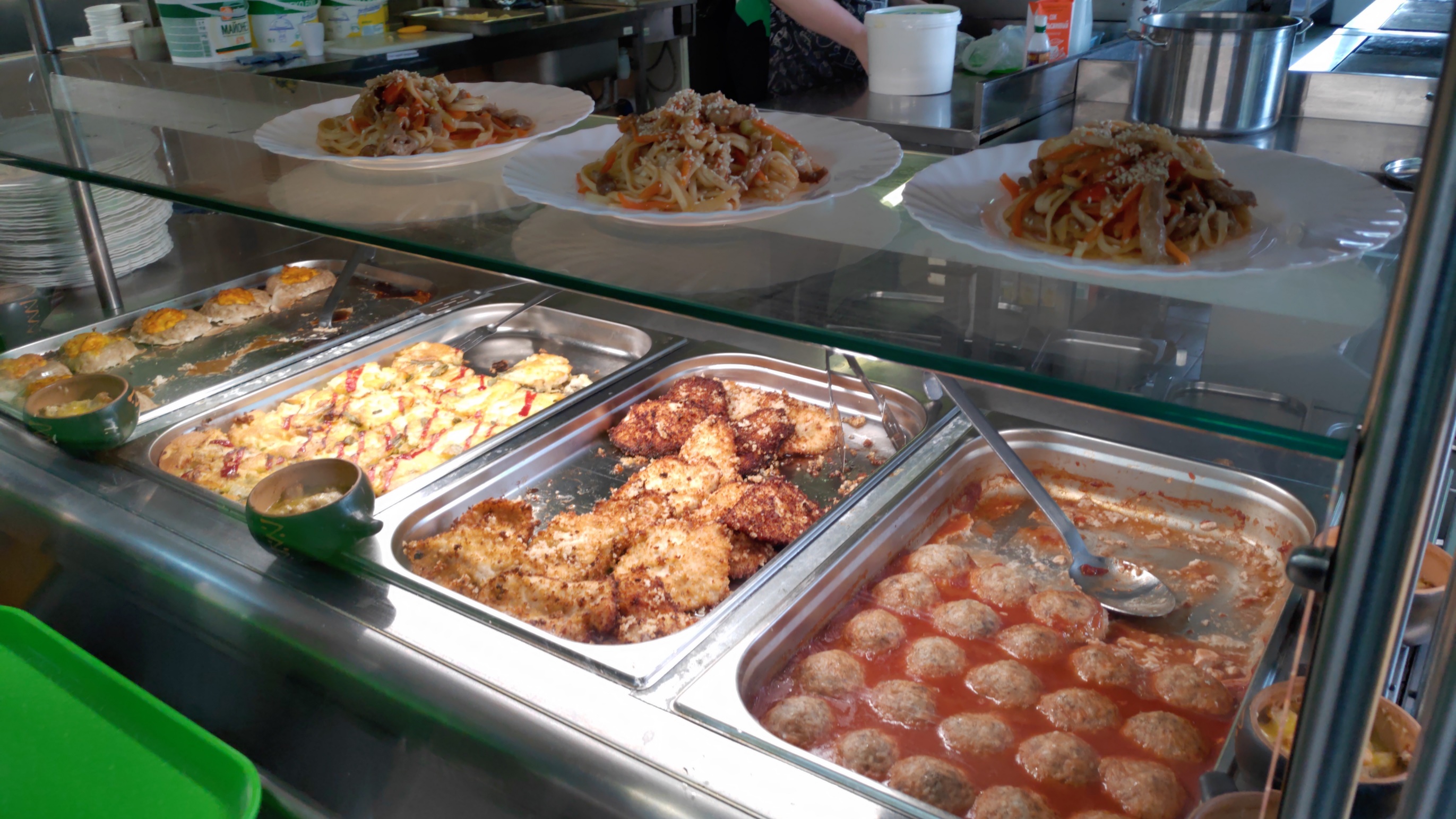 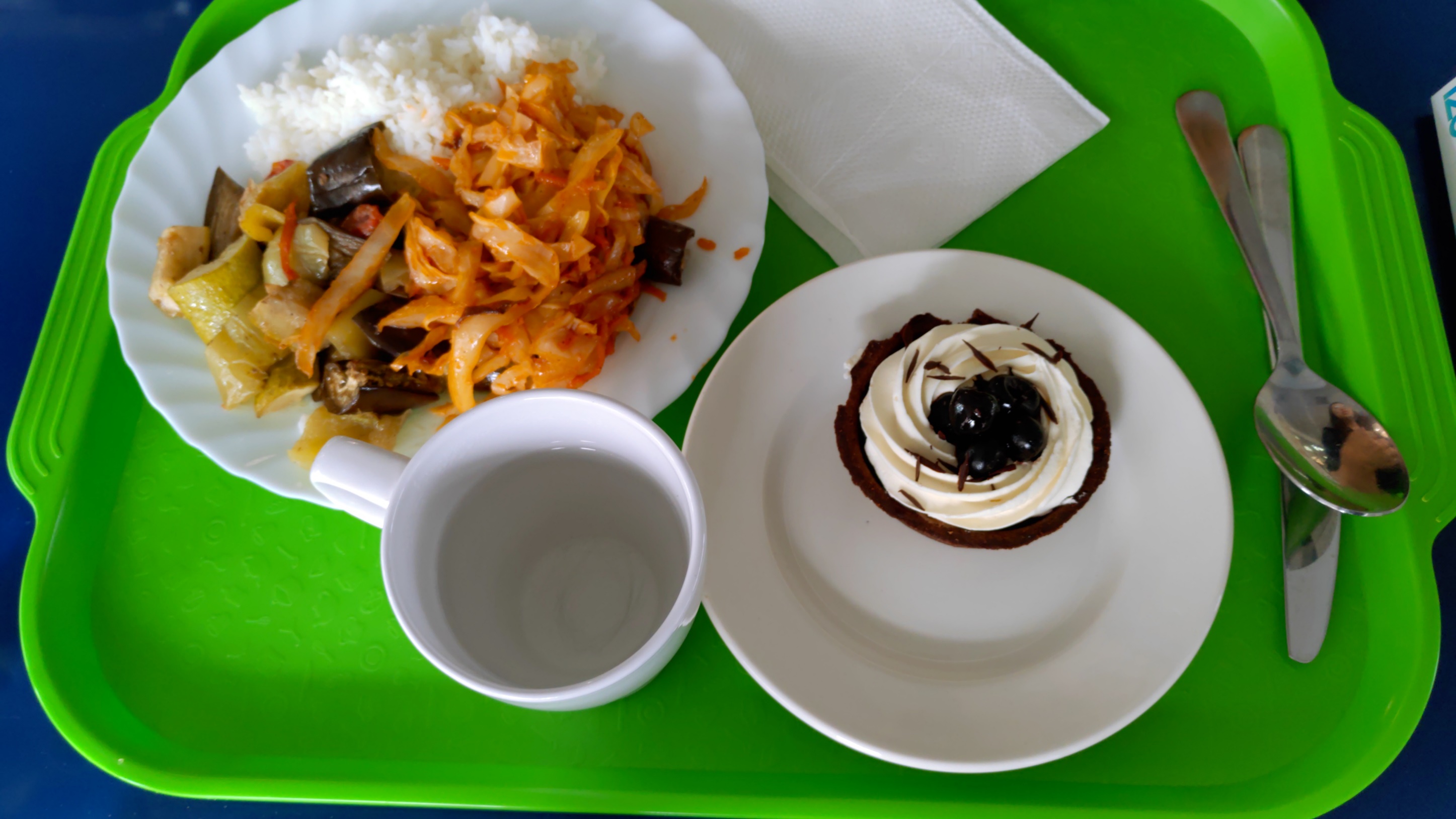 食堂
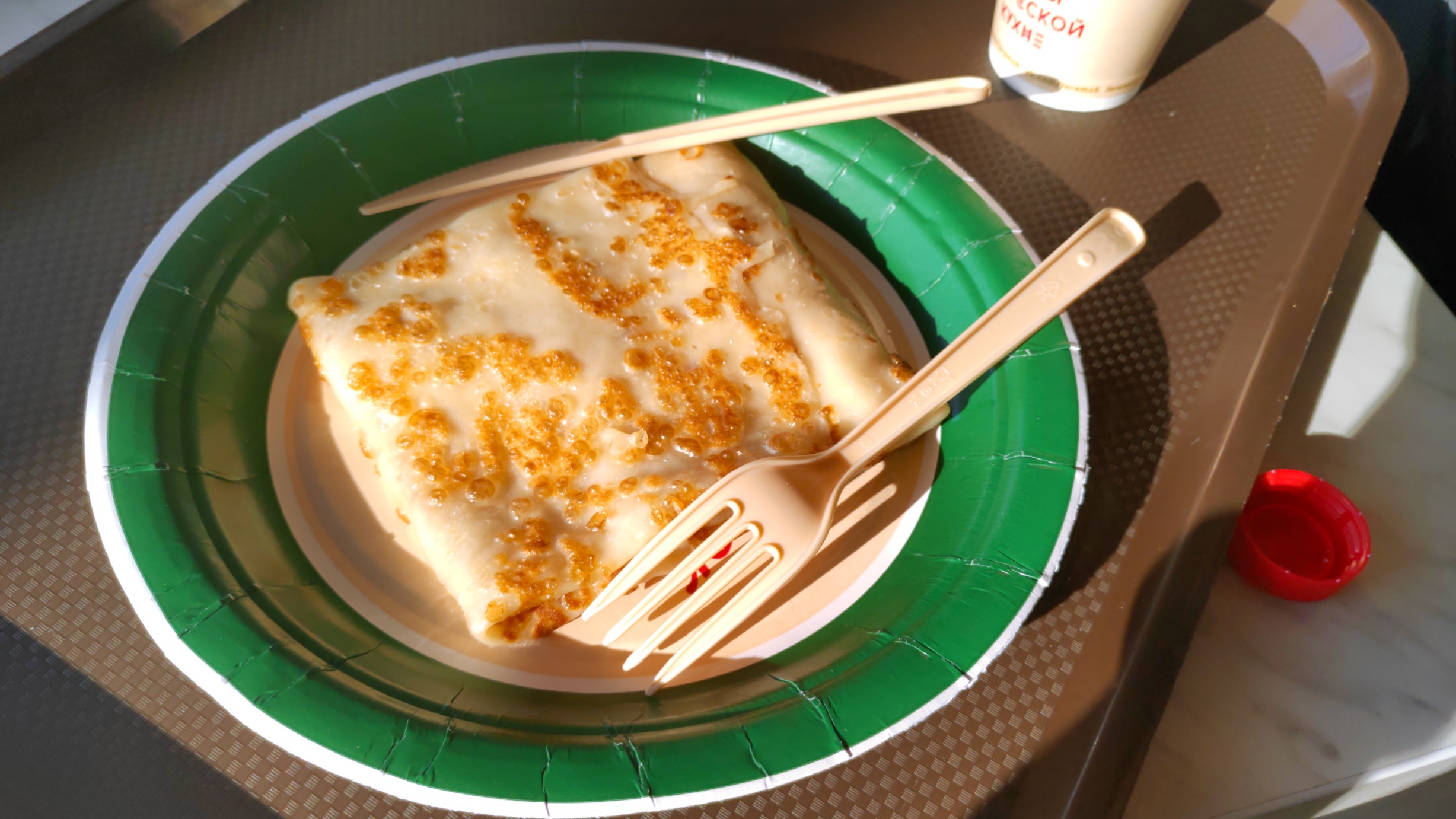 食
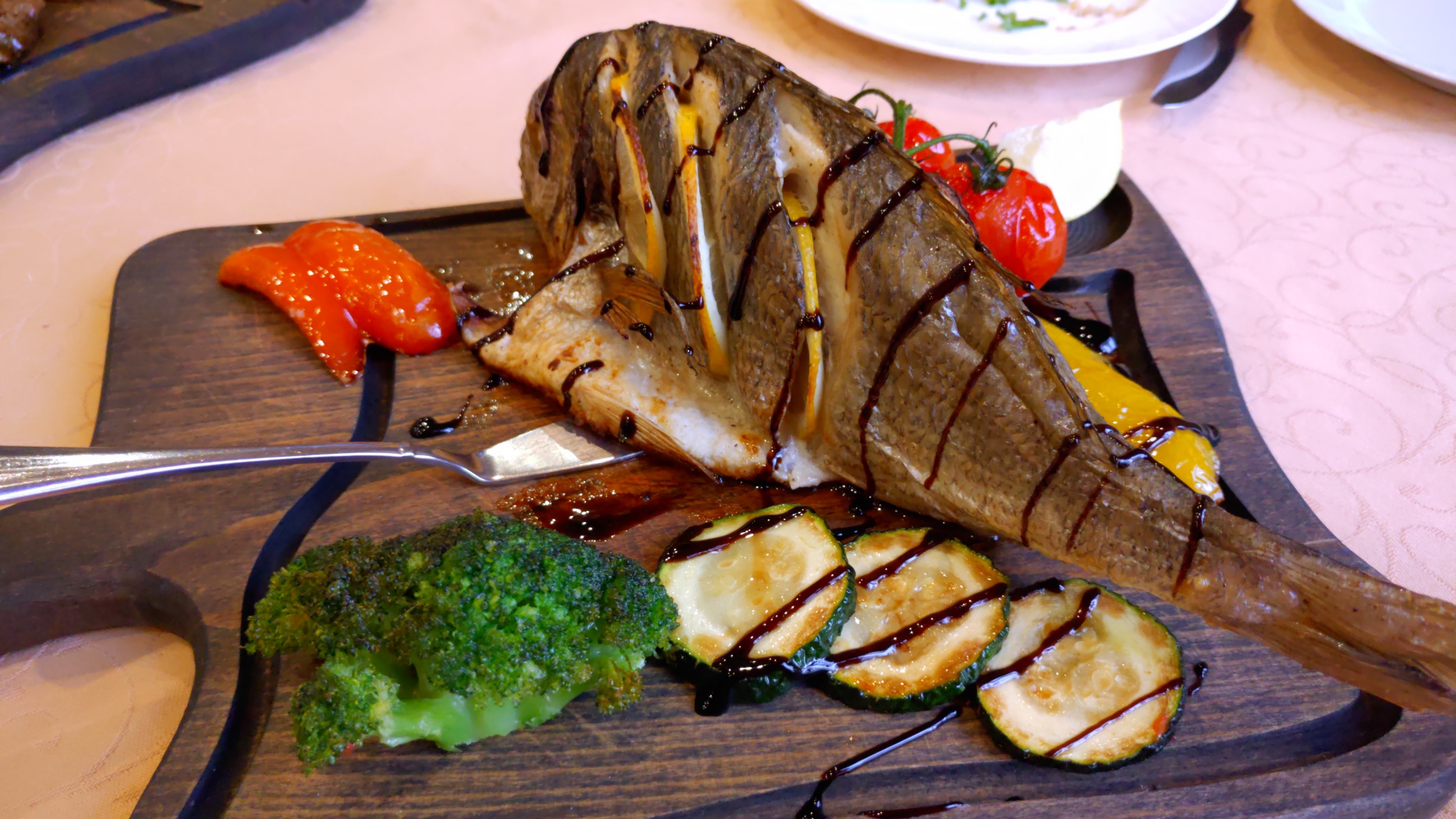 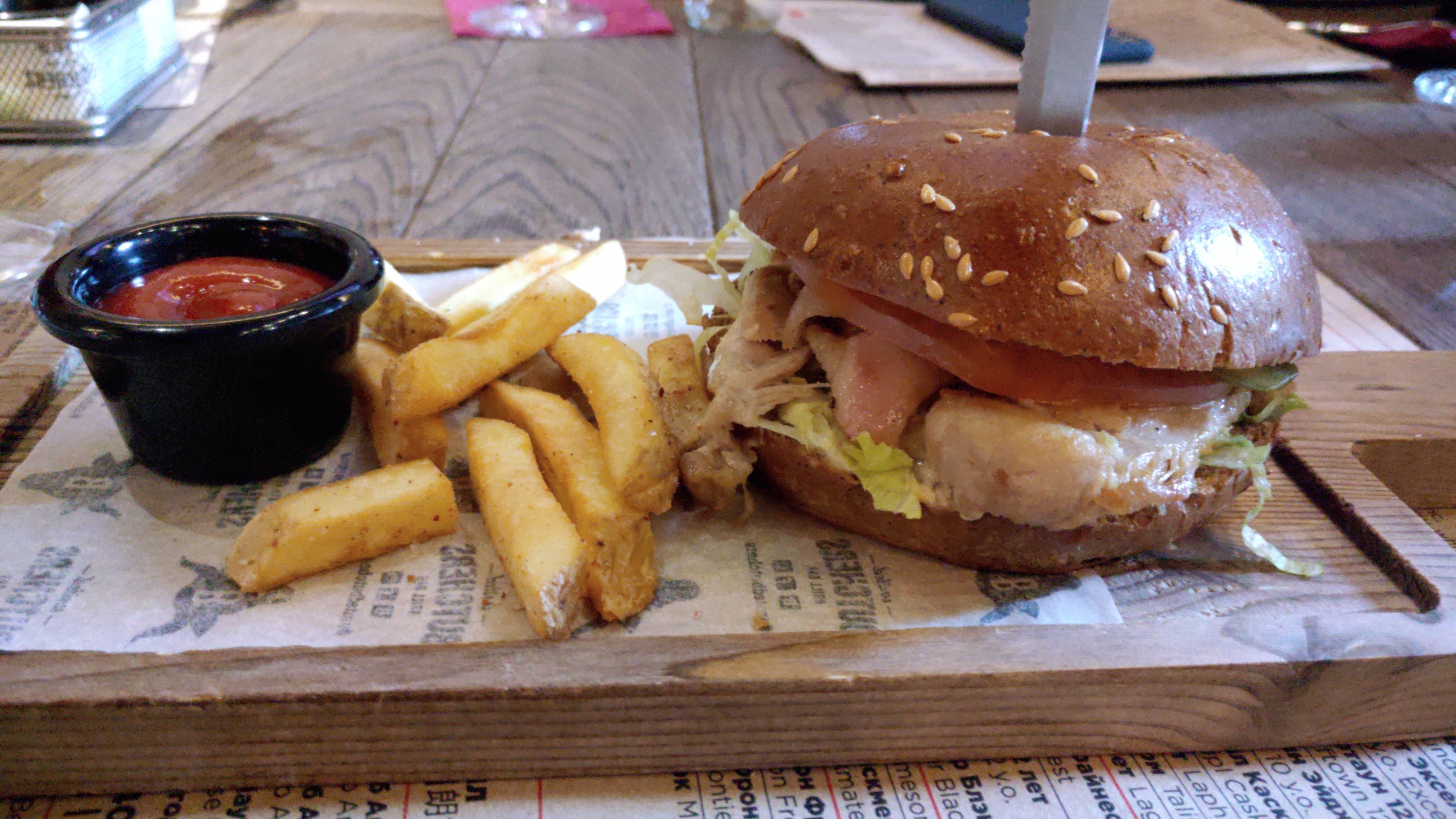 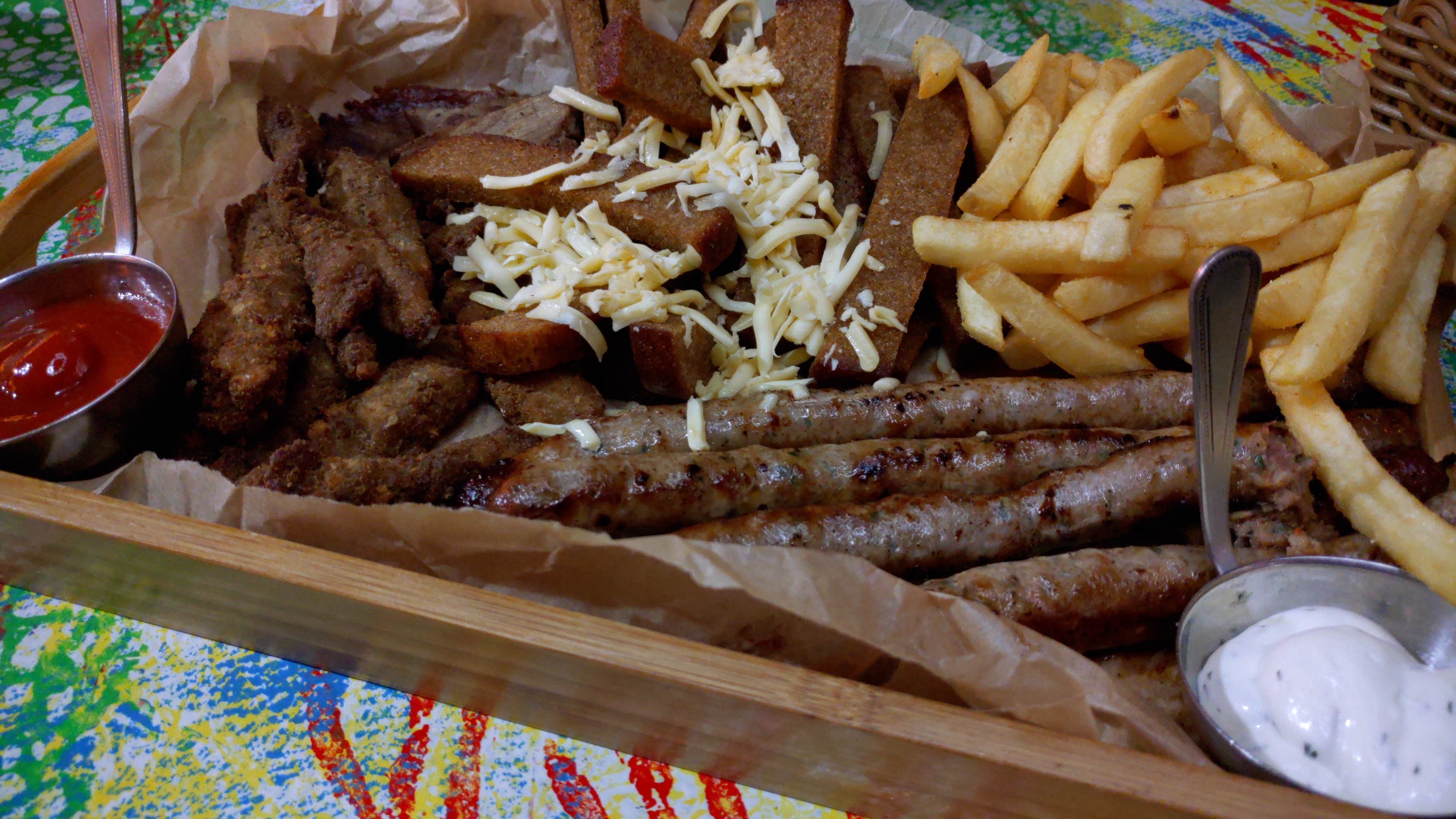 校外美食
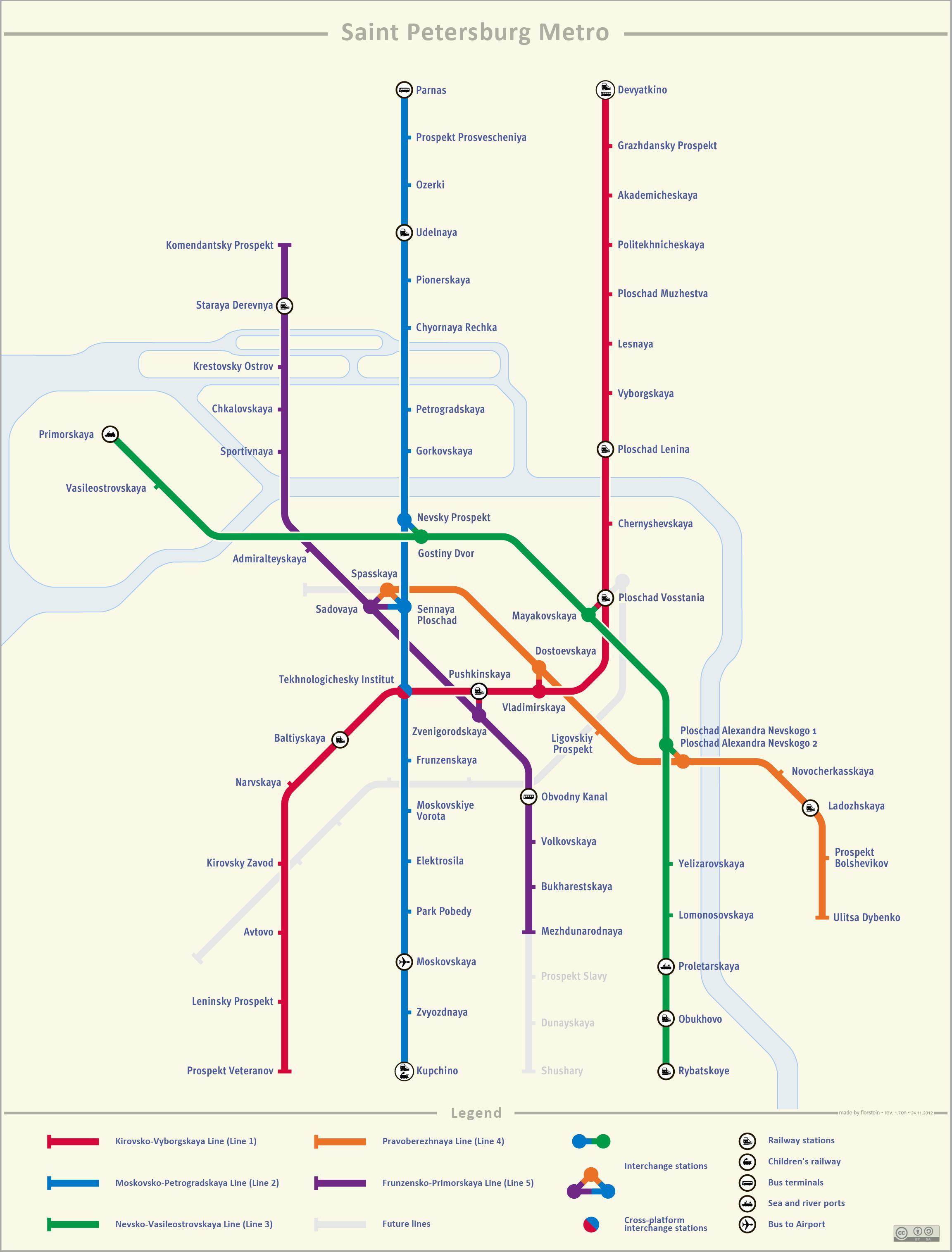 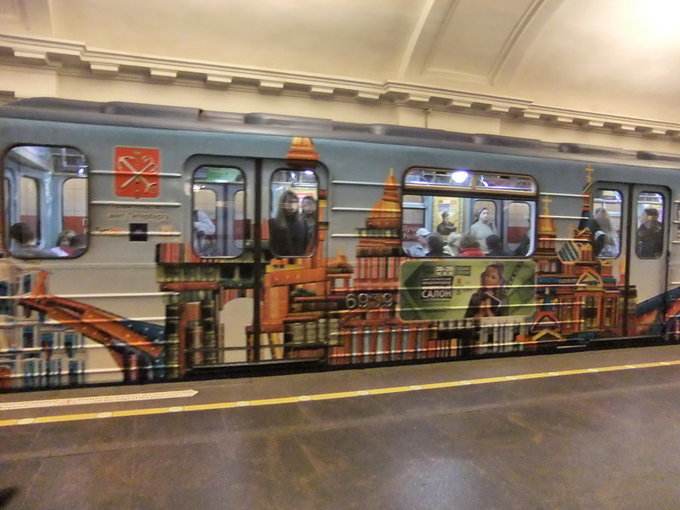 行
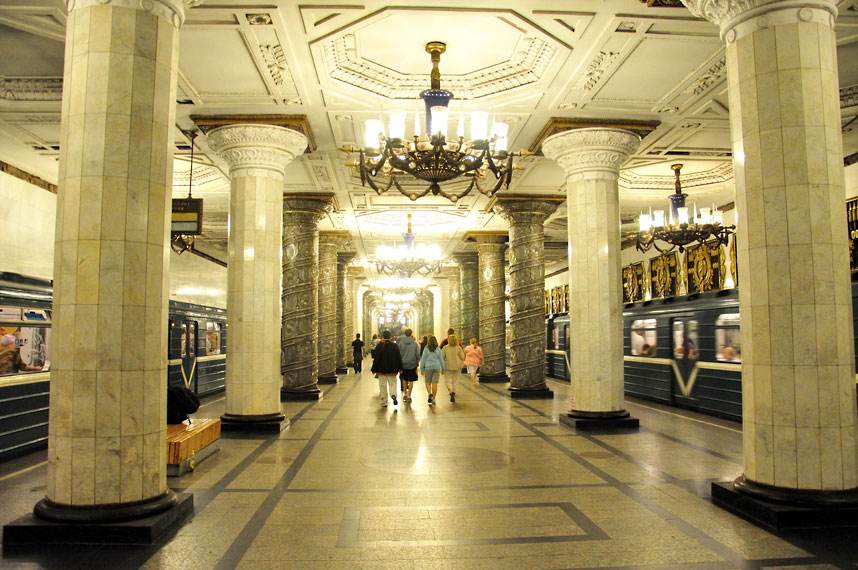 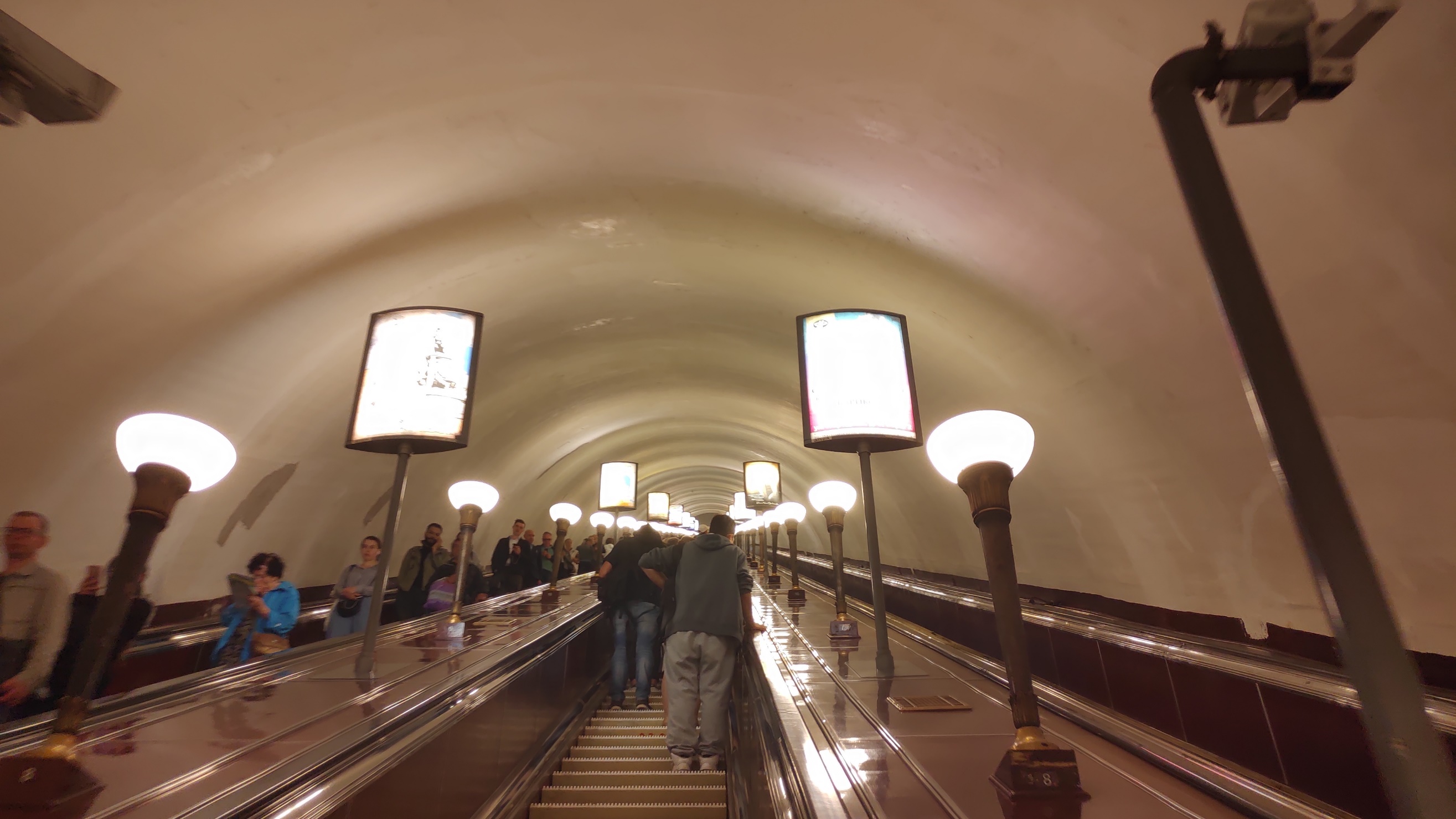 公共交通
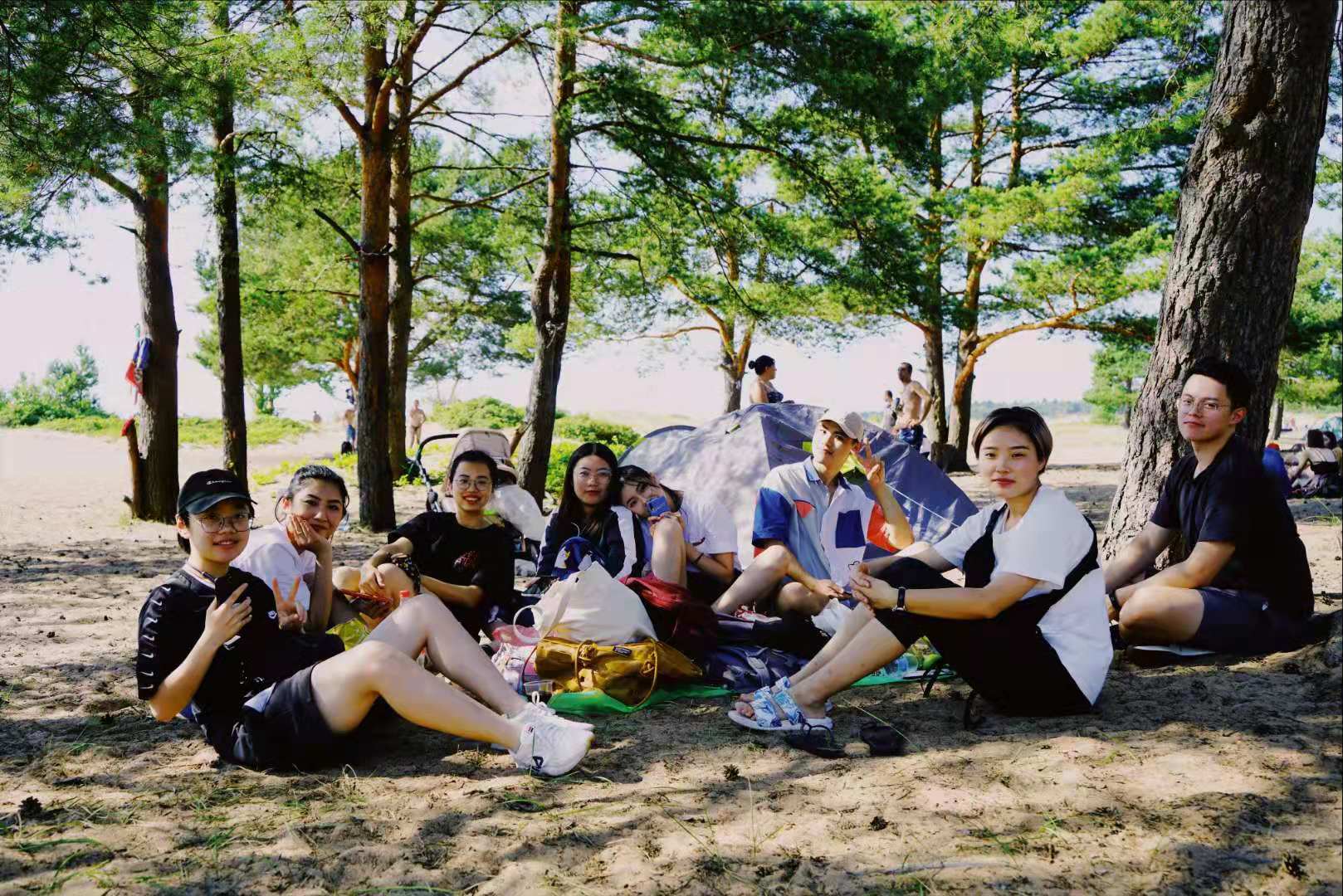 Part 2
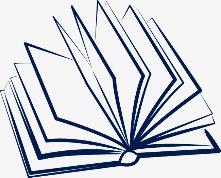 课 程 安 排
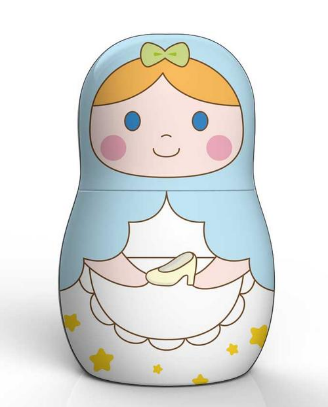 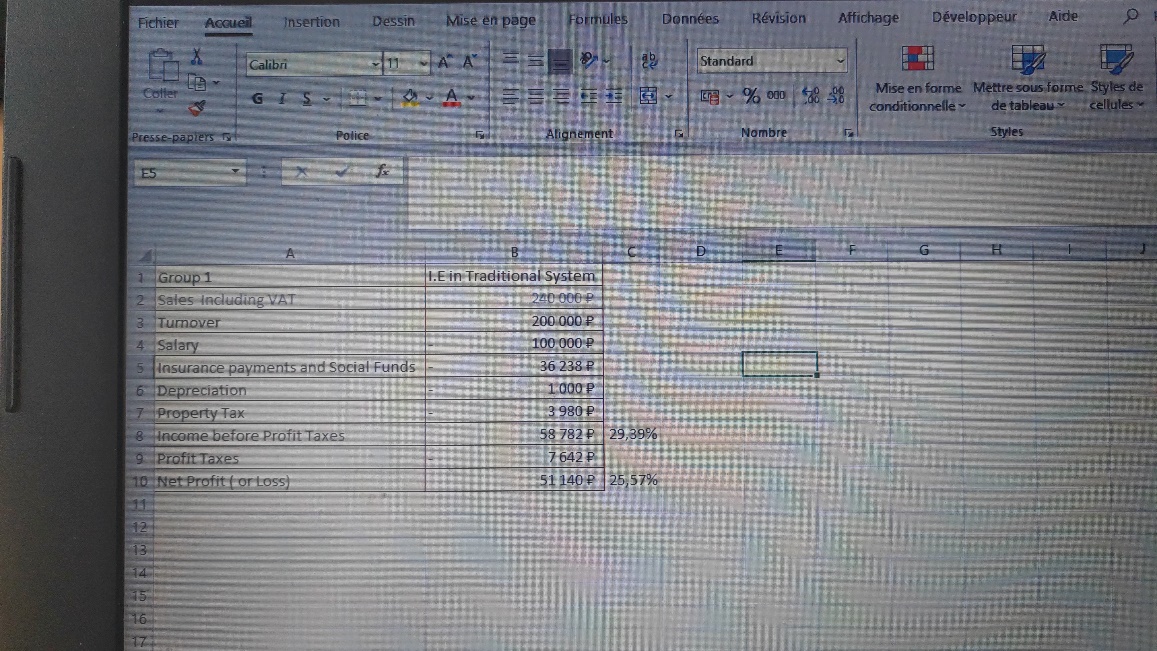 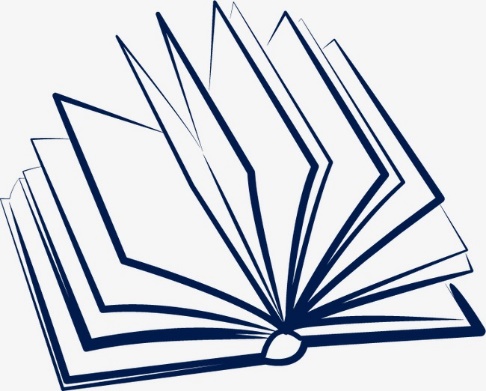 课 程 安 排
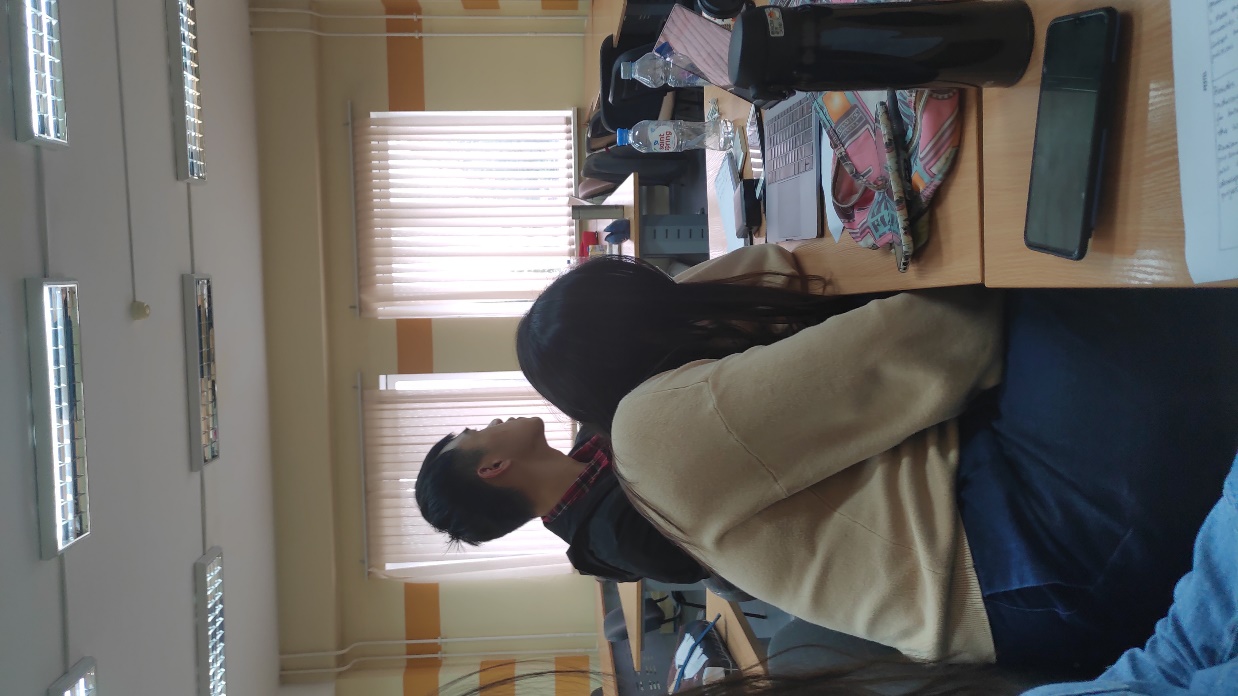 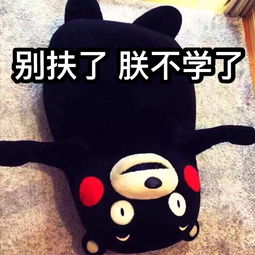 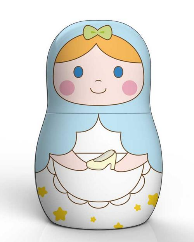 Part 3
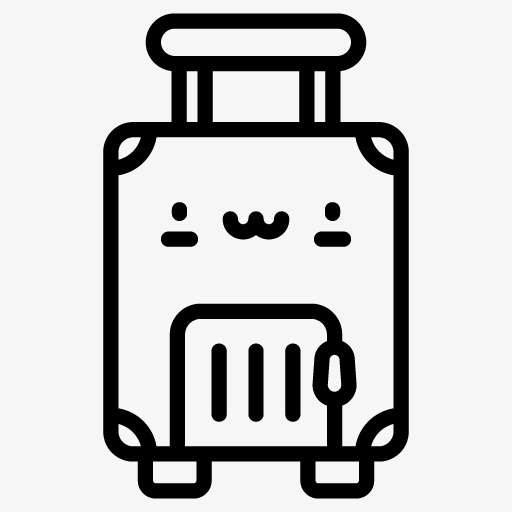 准 备 工 作
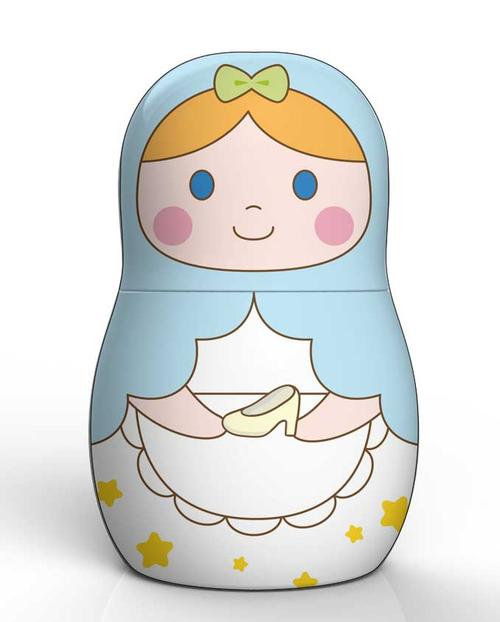 准 备 工 作
1、语言
2、现金和银行卡
3、行李
4、其它
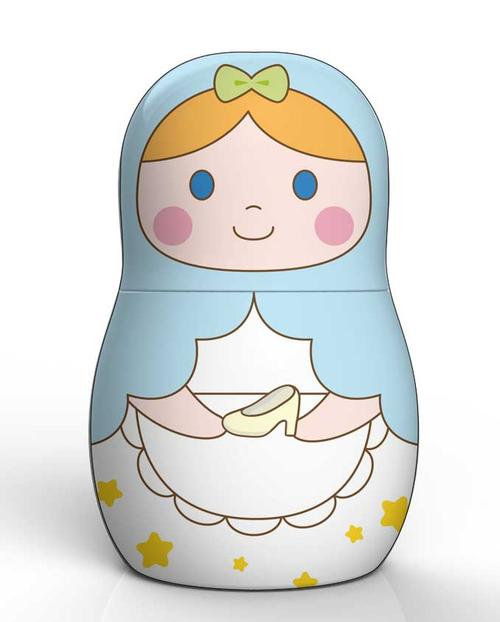 Part 4
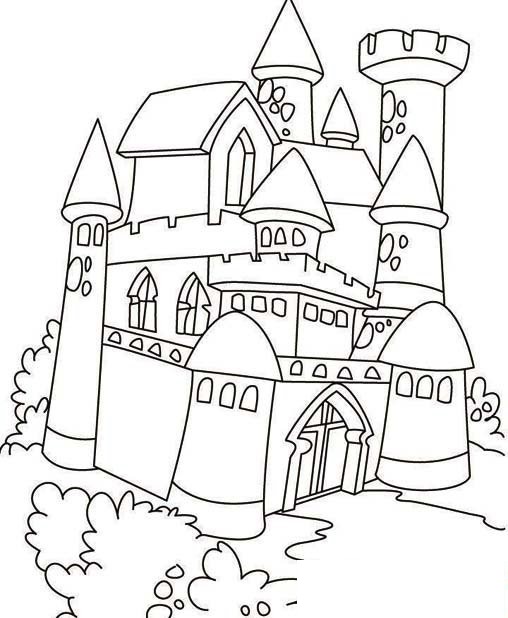 心 得 体 会
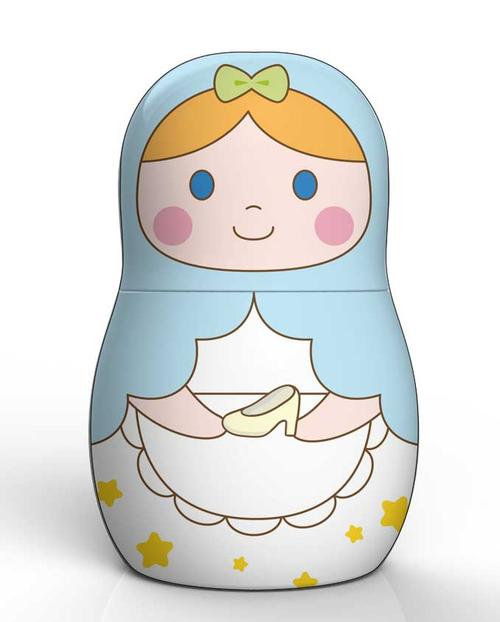 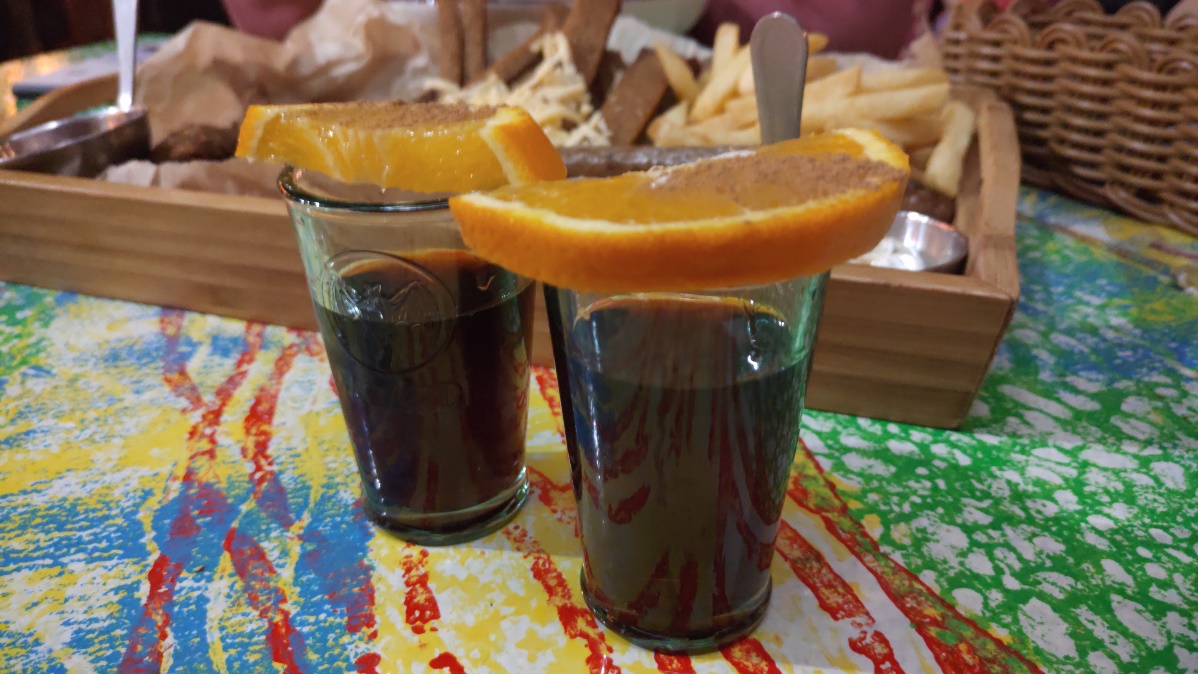 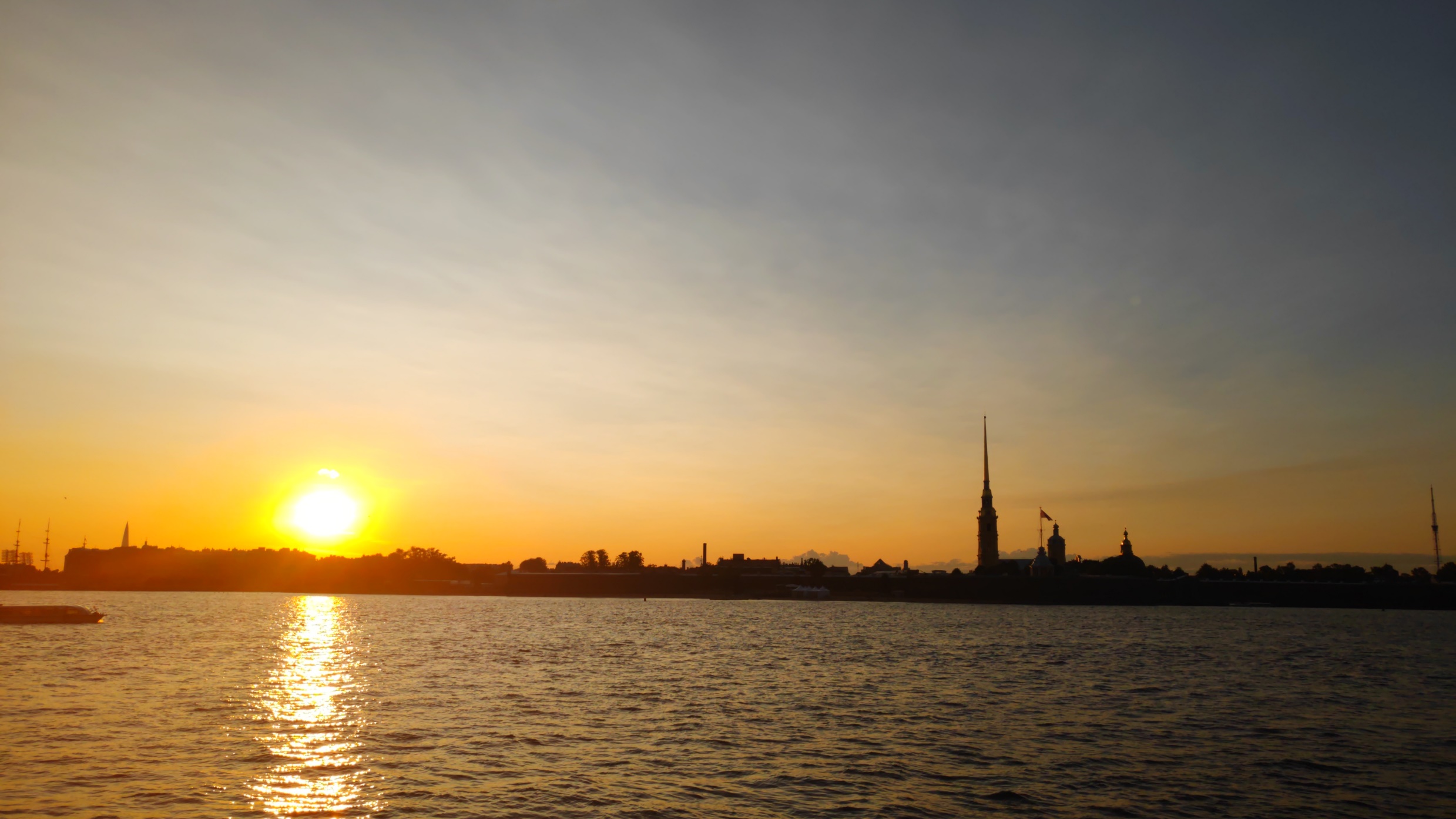 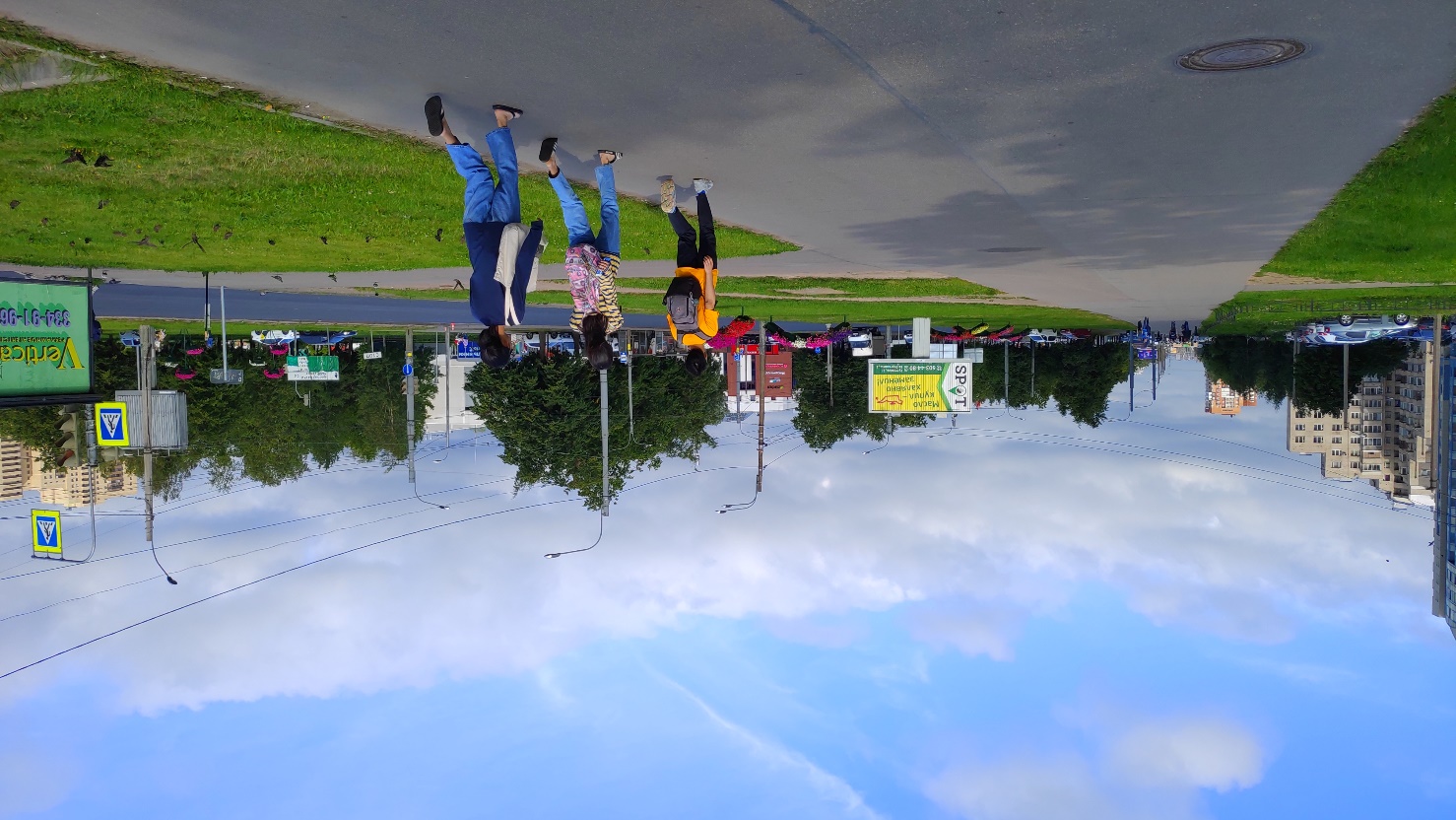 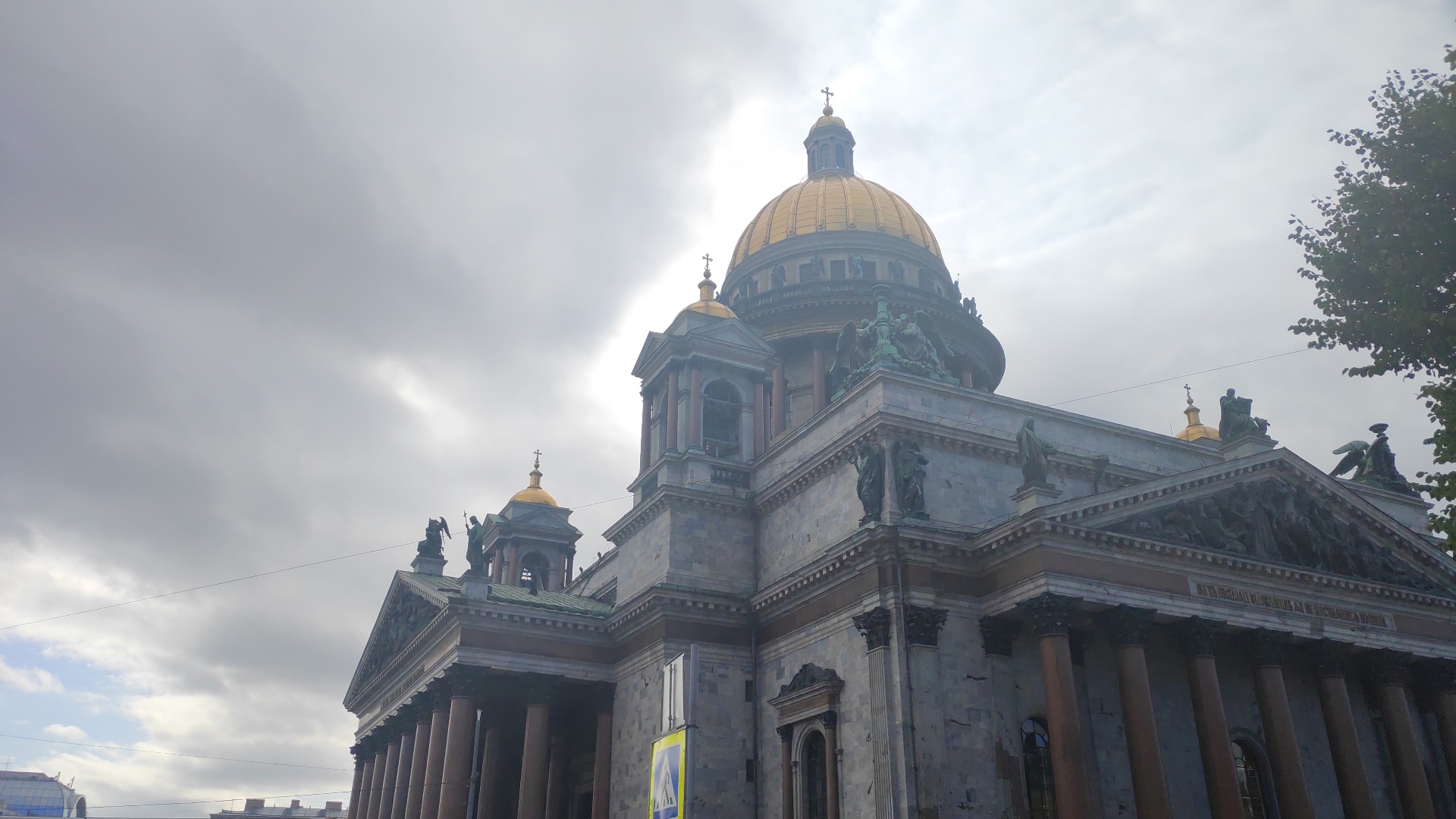 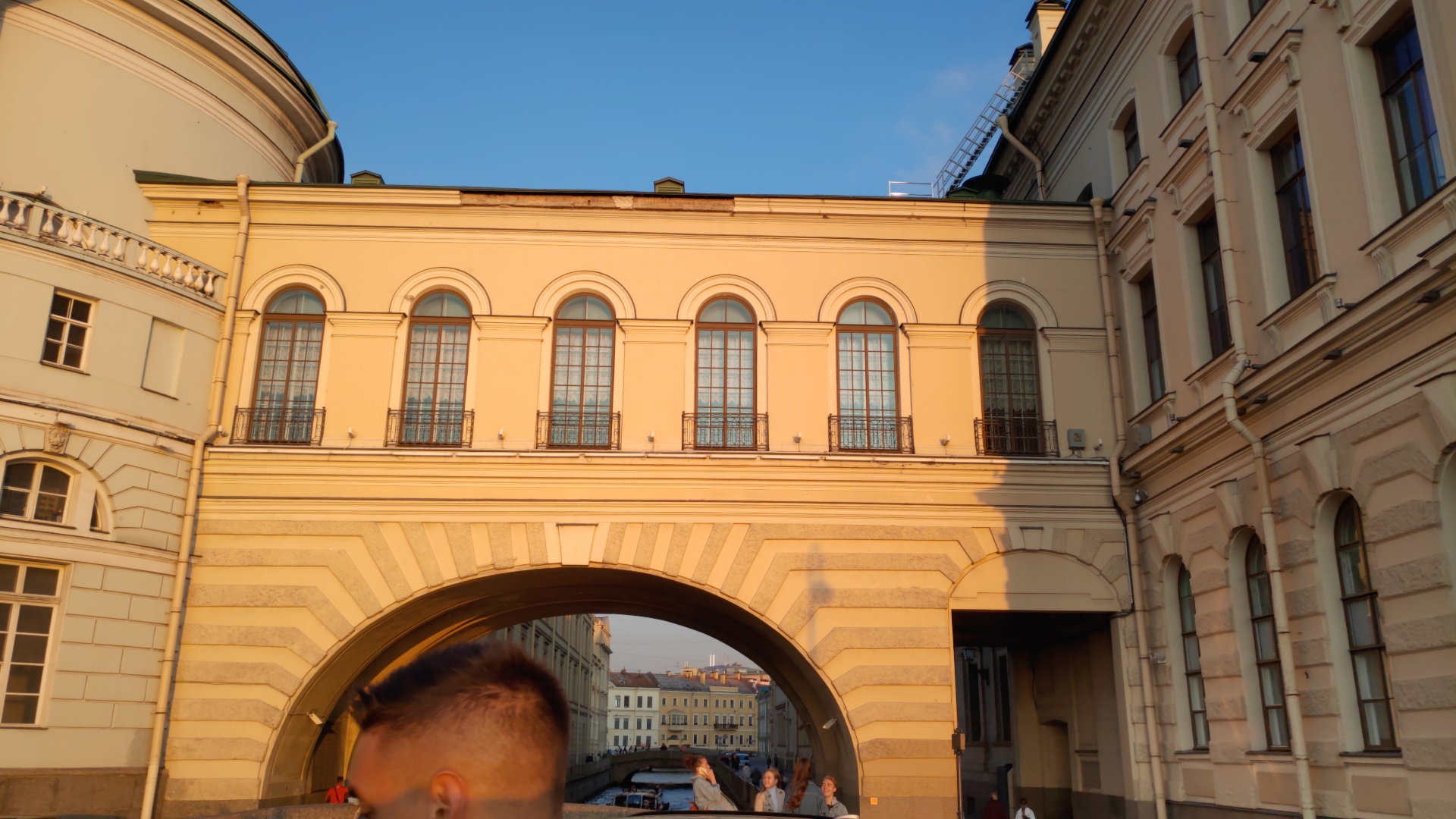 异域文化
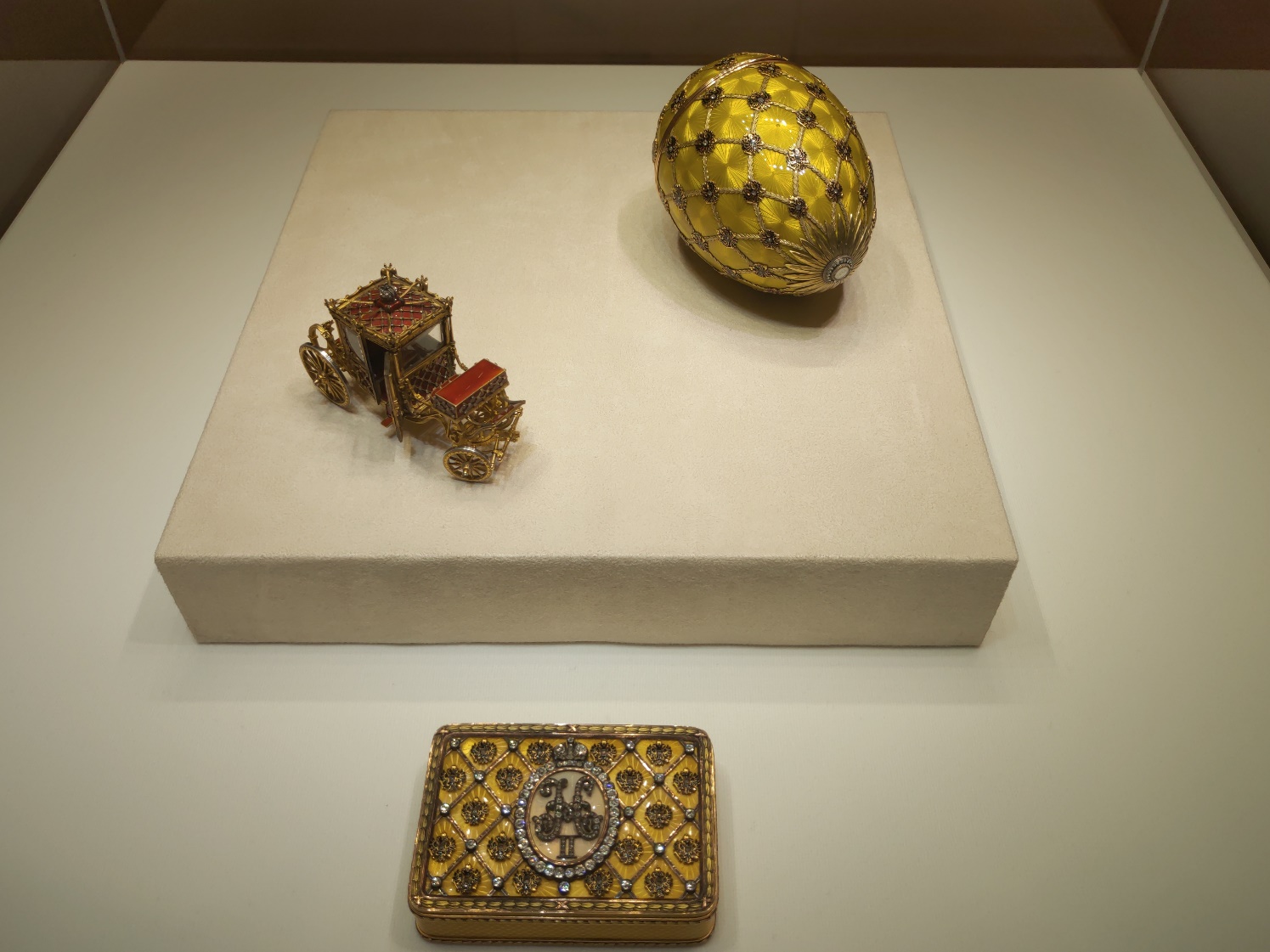 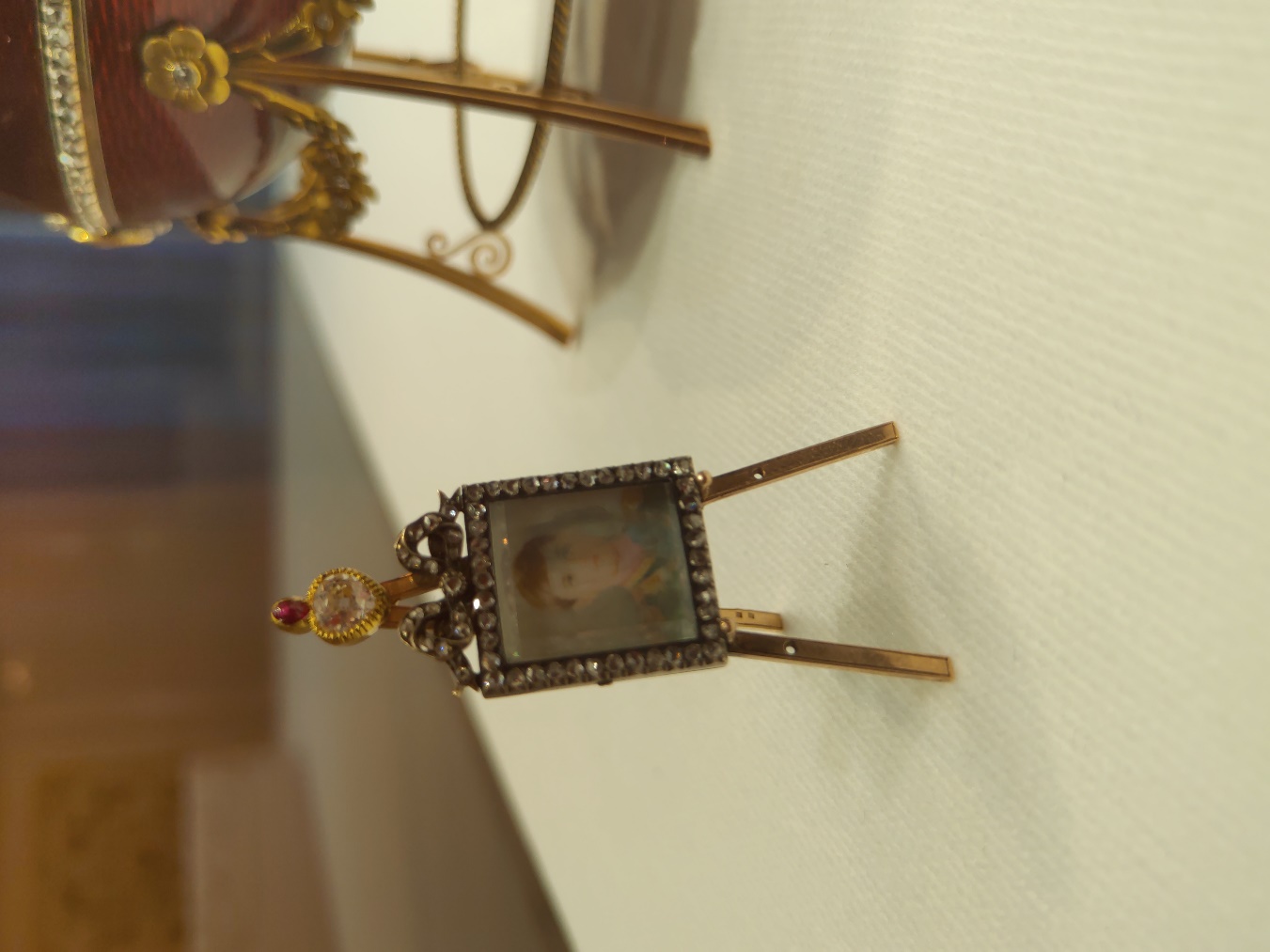 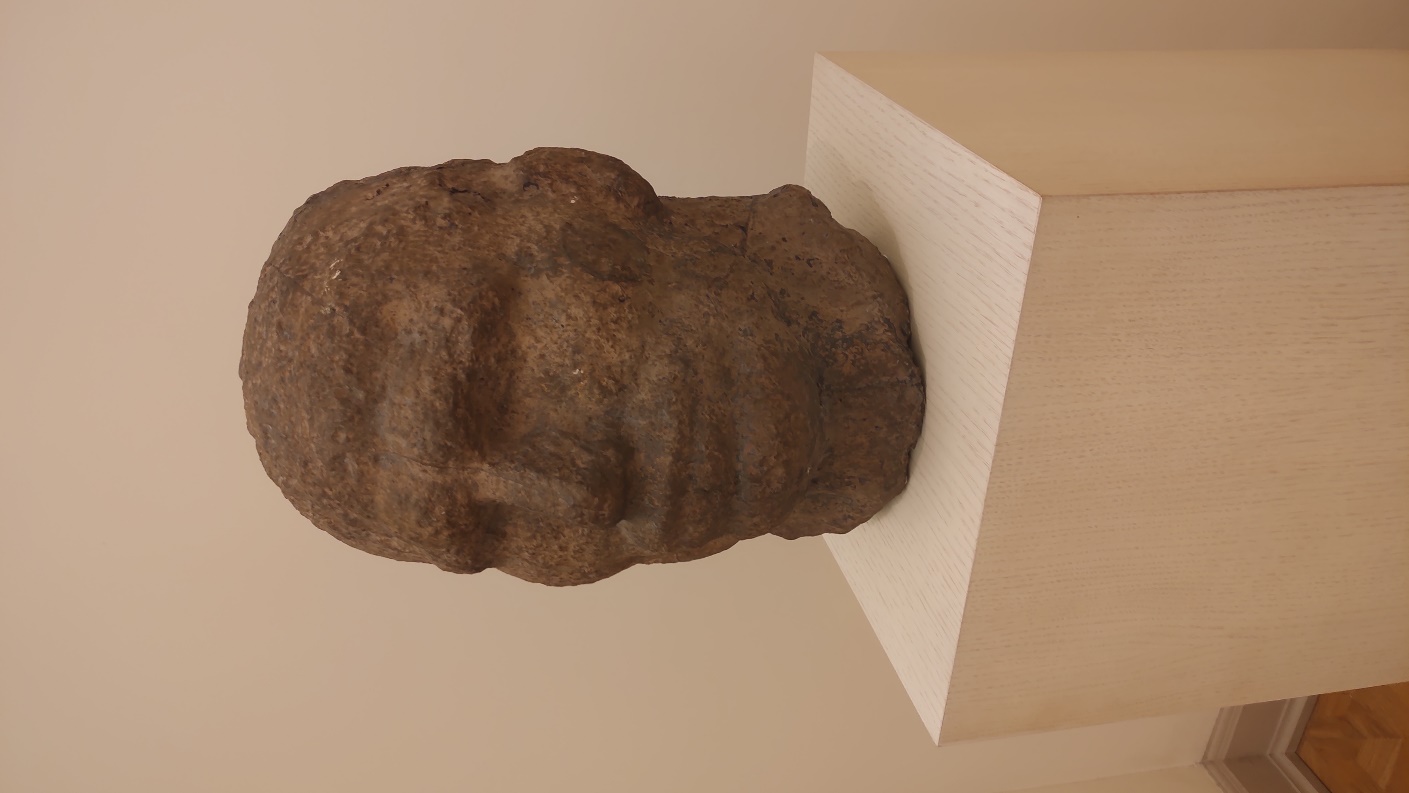 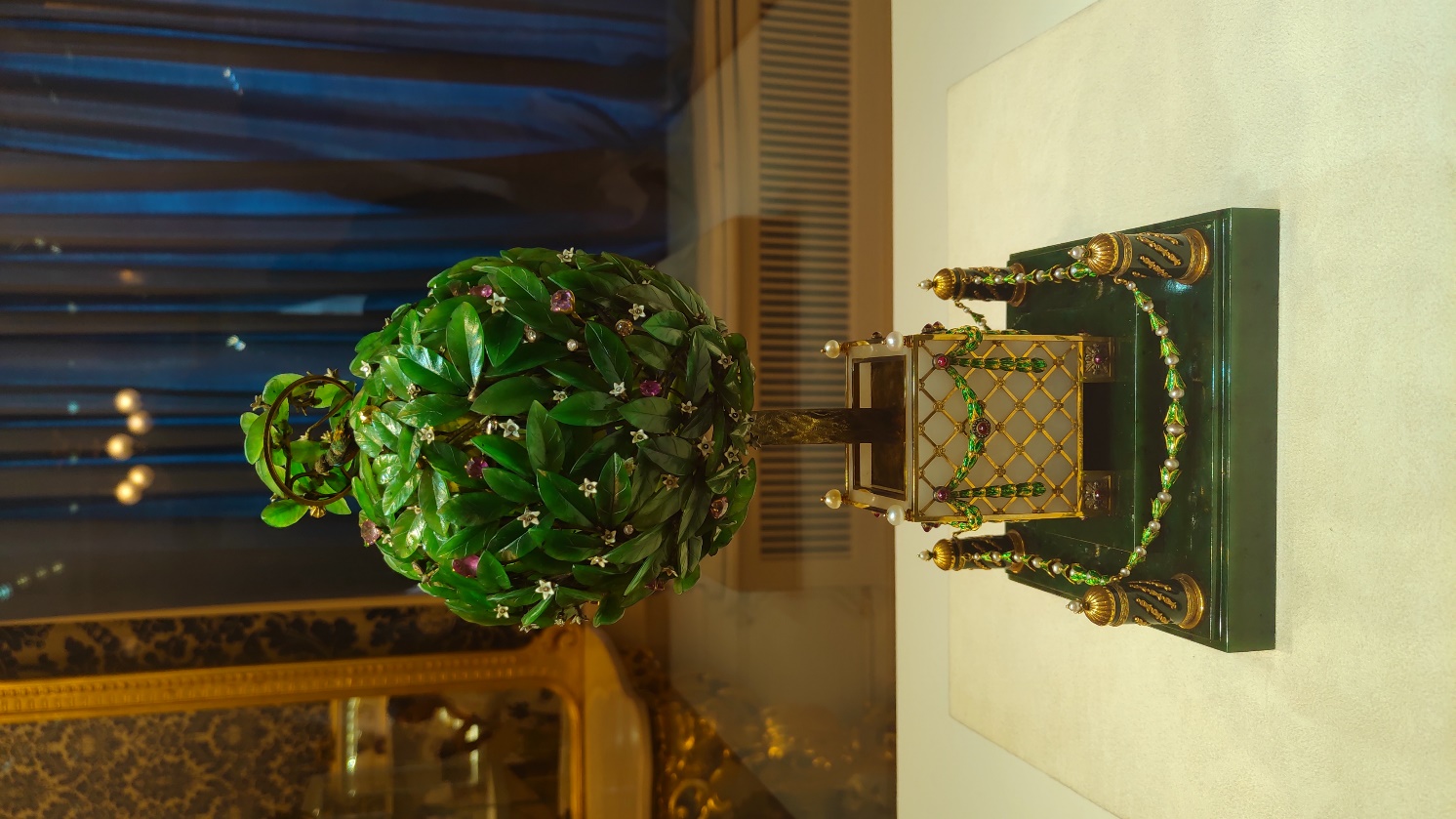 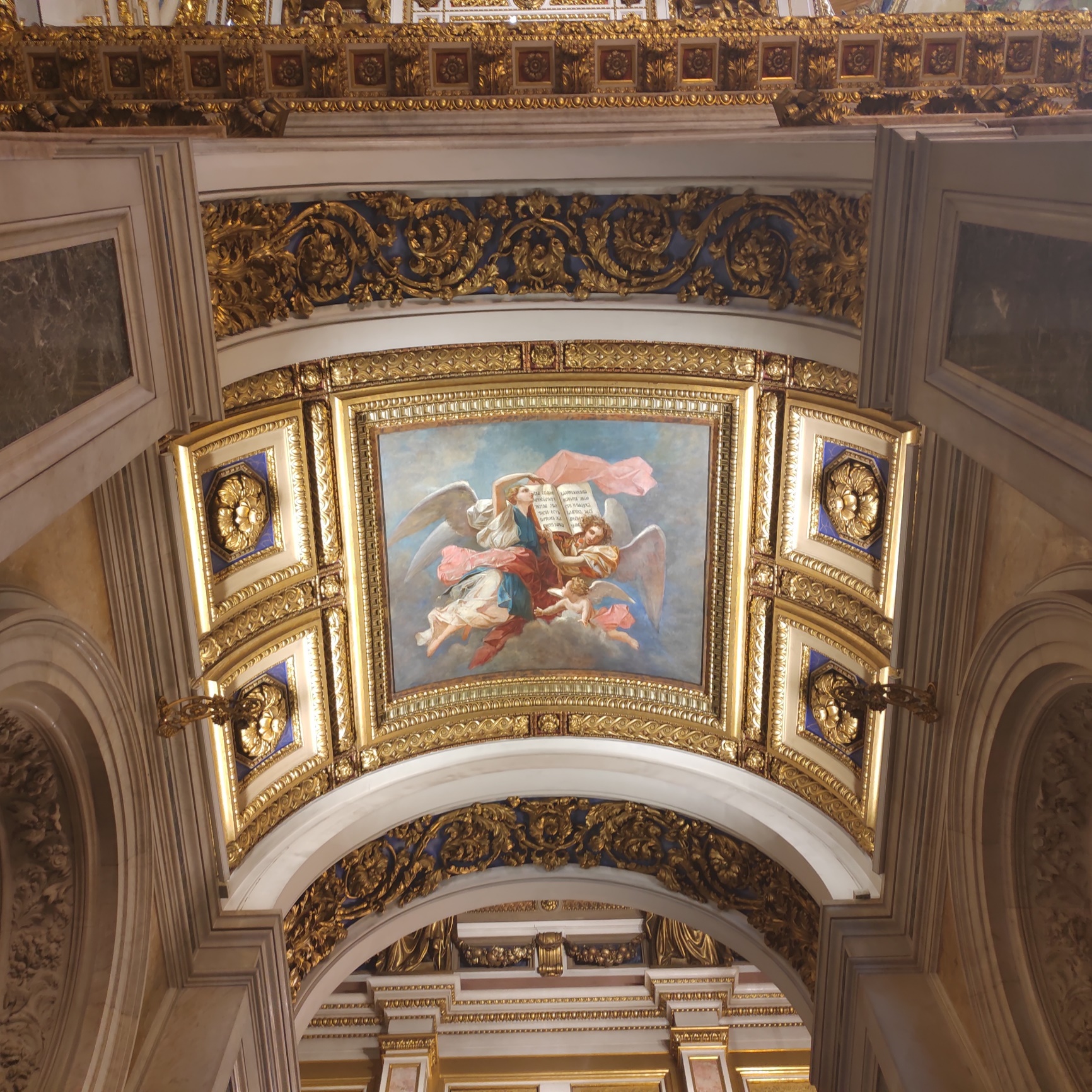 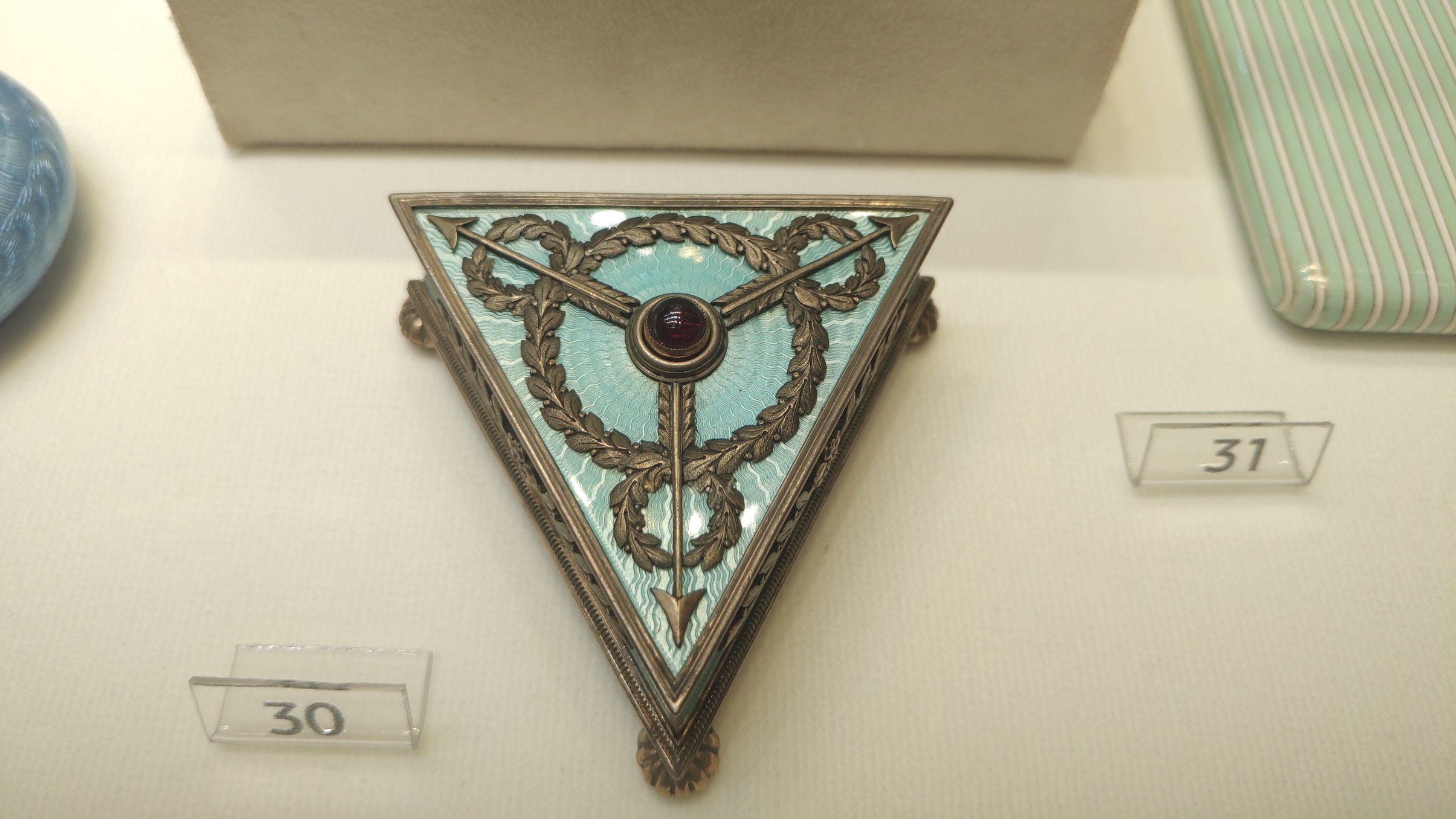 博物之旅
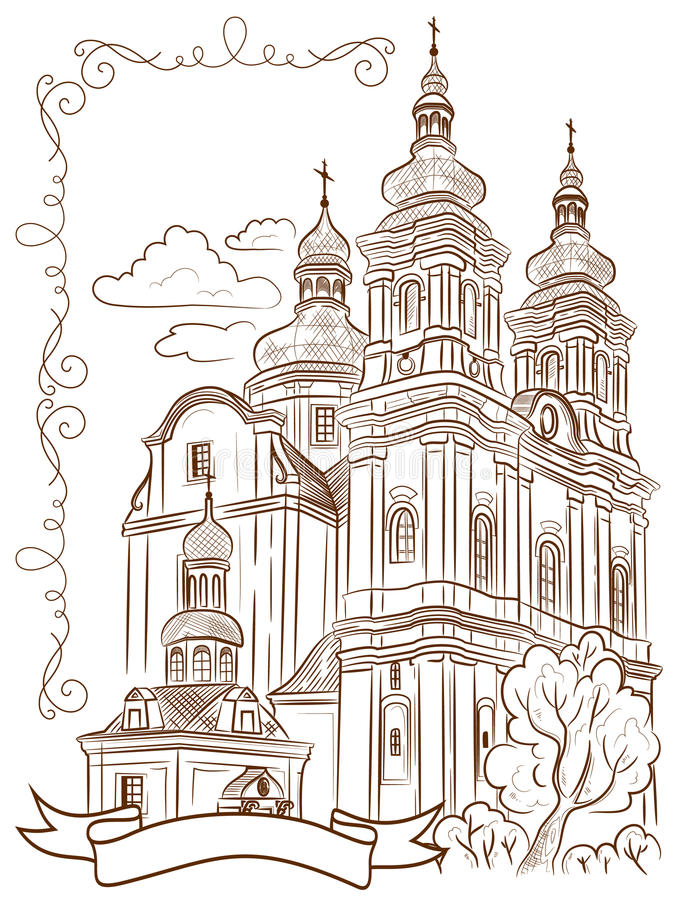 Part 5
总 结
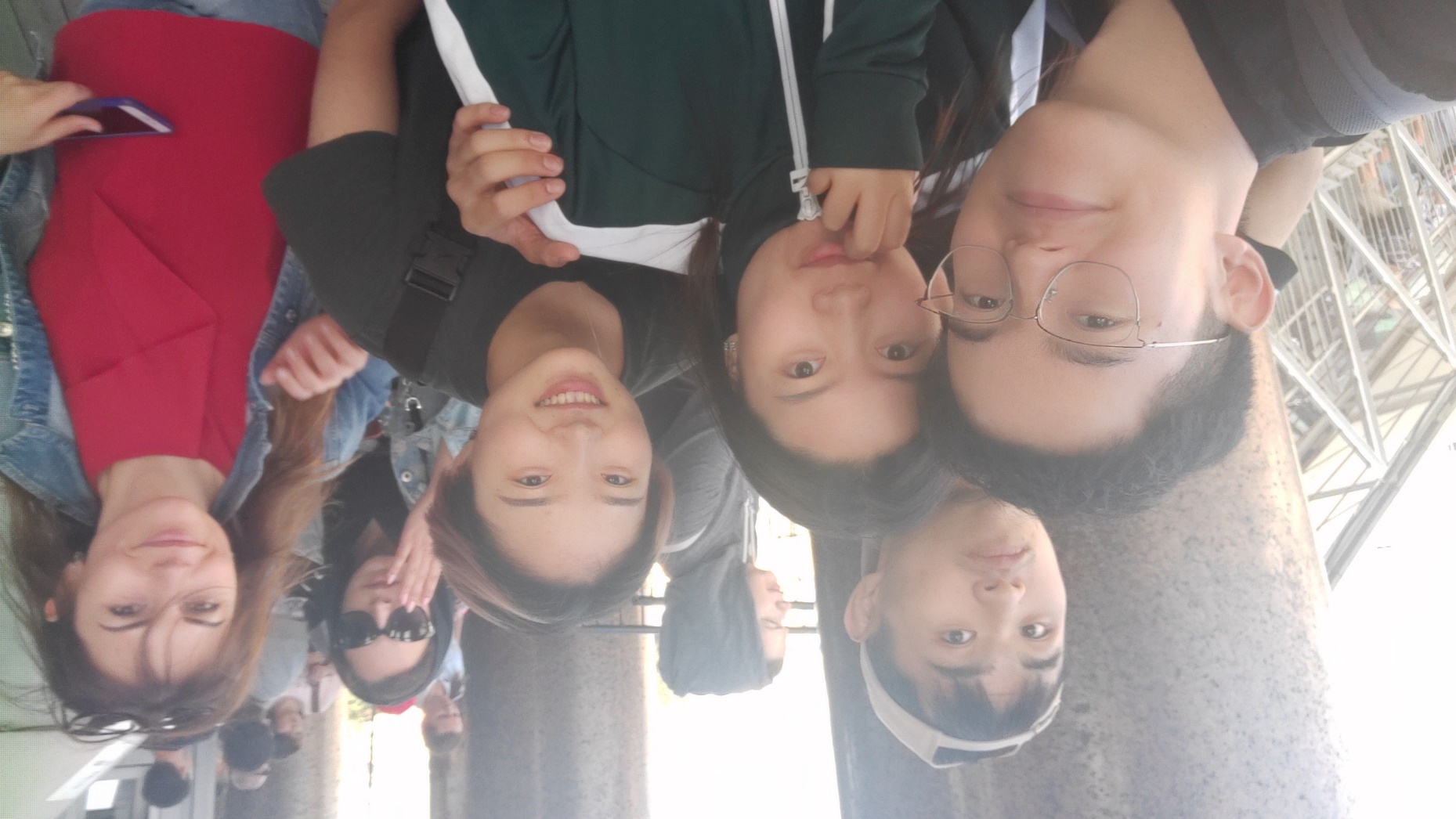 优势
1、价格便宜
2、3个FE学分
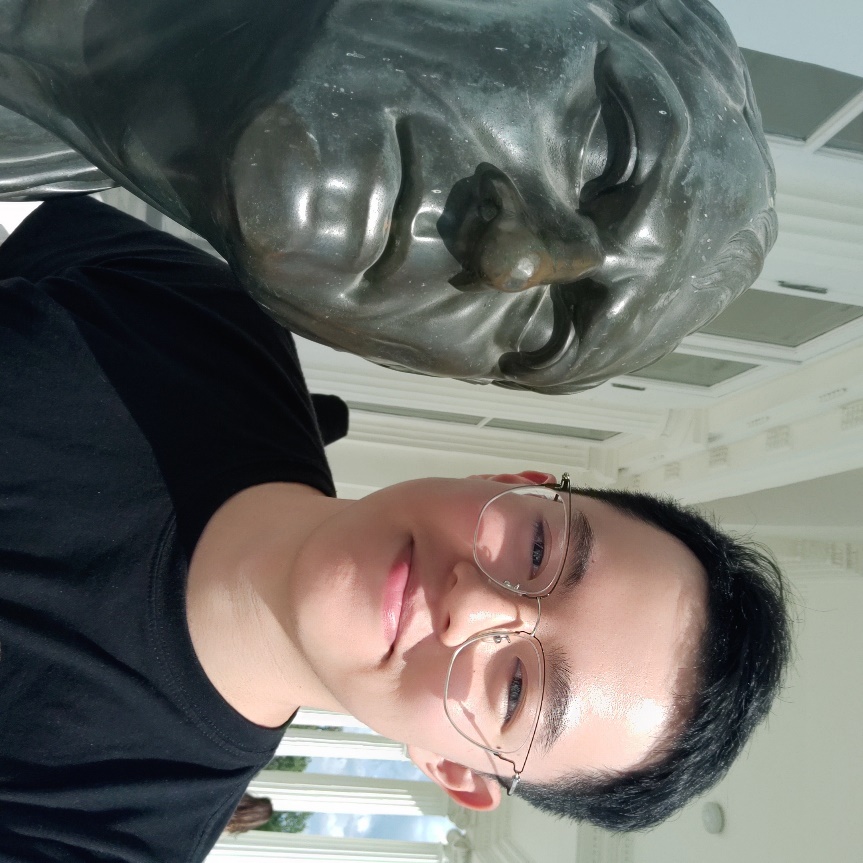 3、没有FINAL
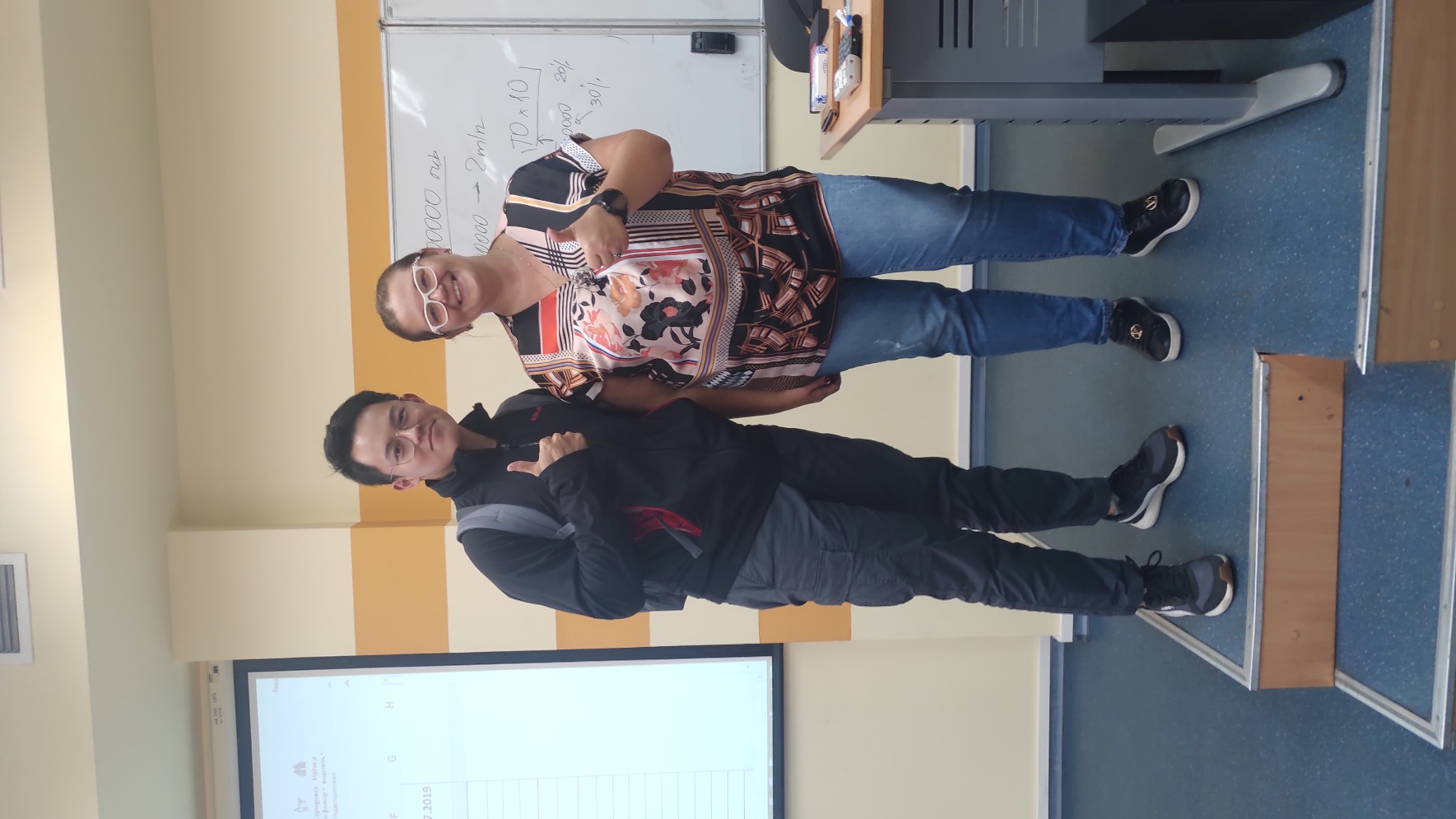 4、文化体验
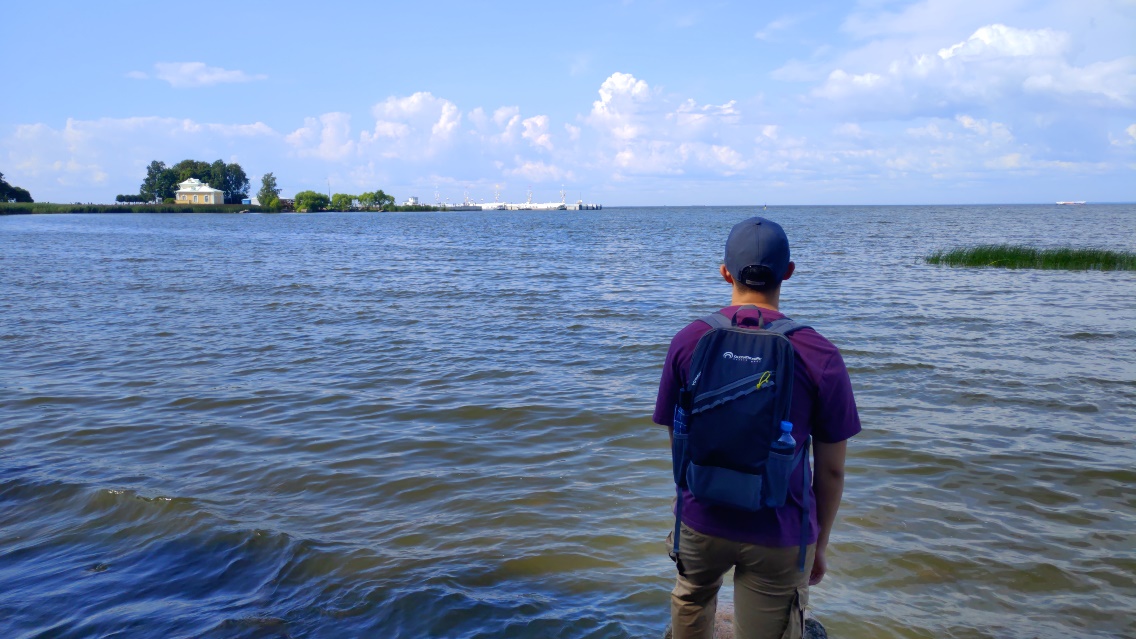 劣势
1、语言
2、课程无实际内容
3、宿舍条件一般
4、校方组织一般
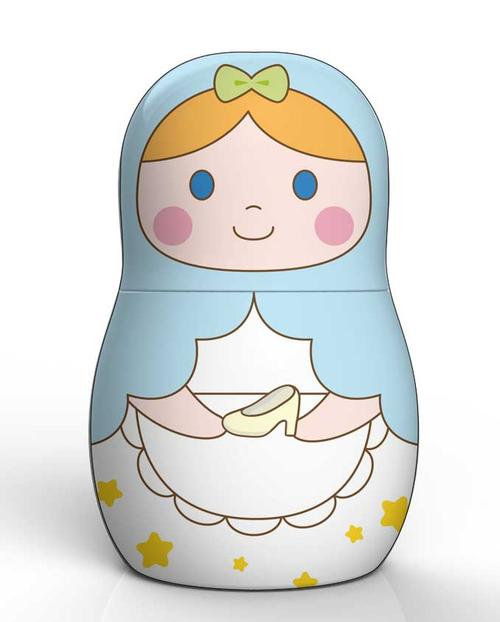 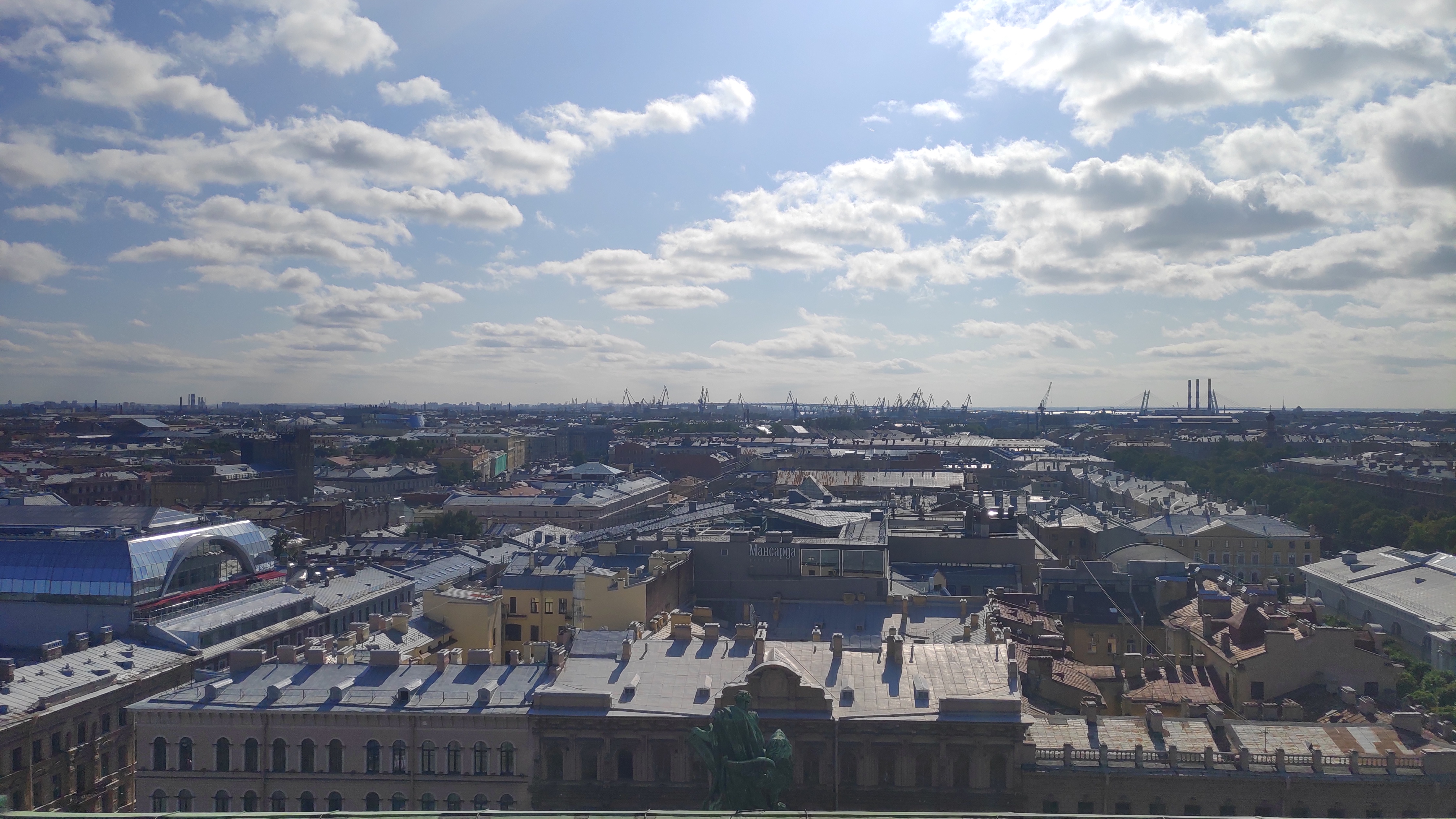 St. Petersburg National Polytechnic University
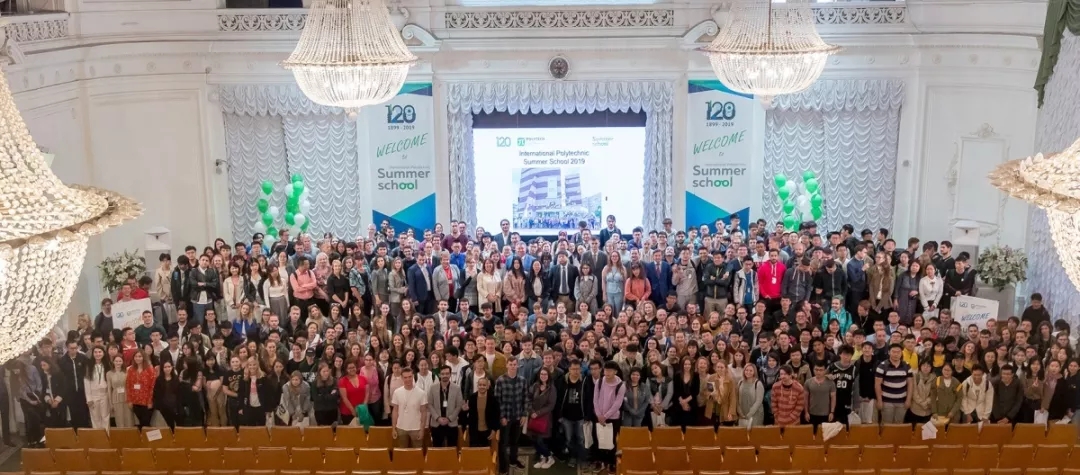 分享人
谢资涵 大三 金融数学
曹雪妍 大三 公共关系与广告